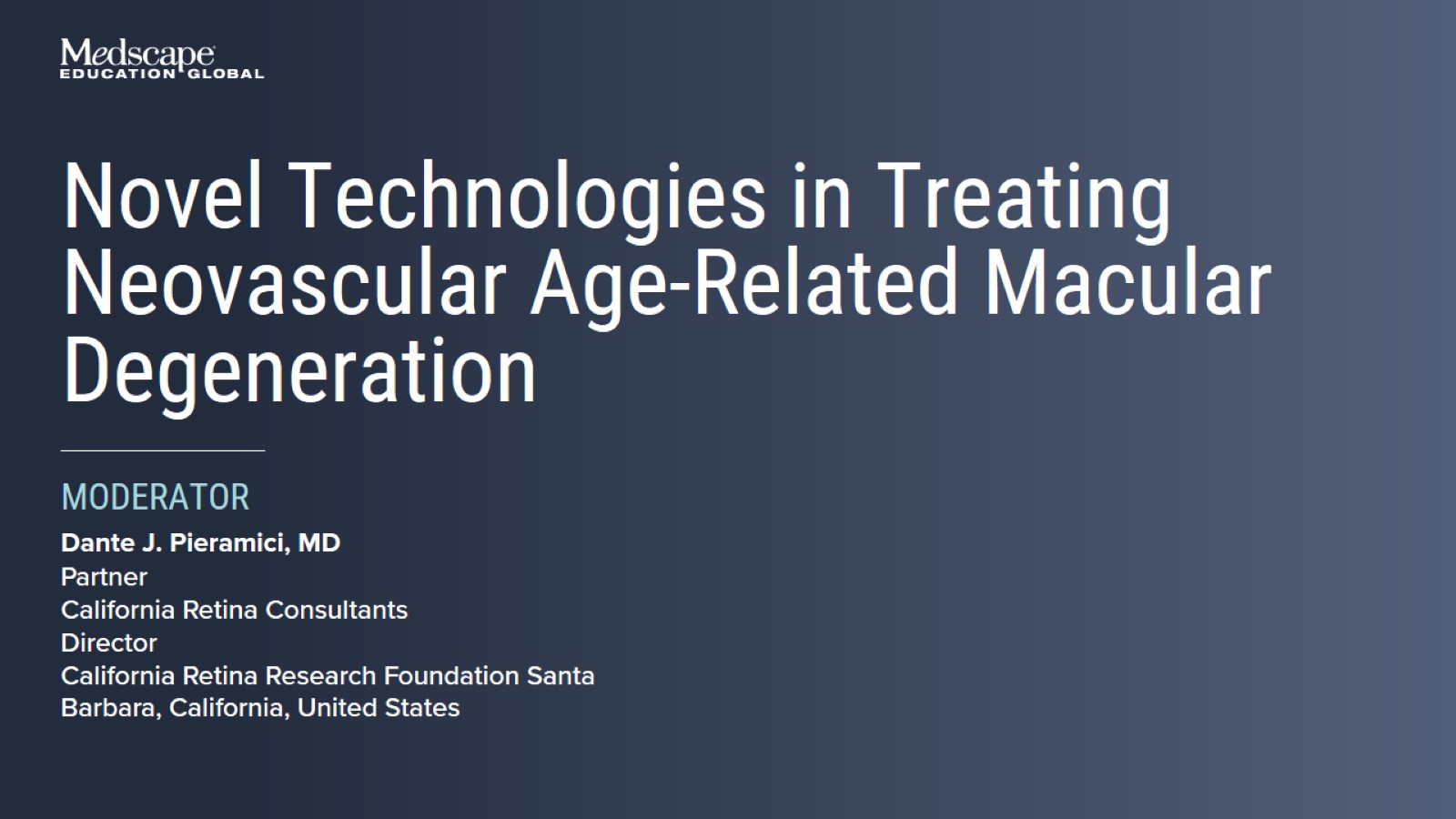 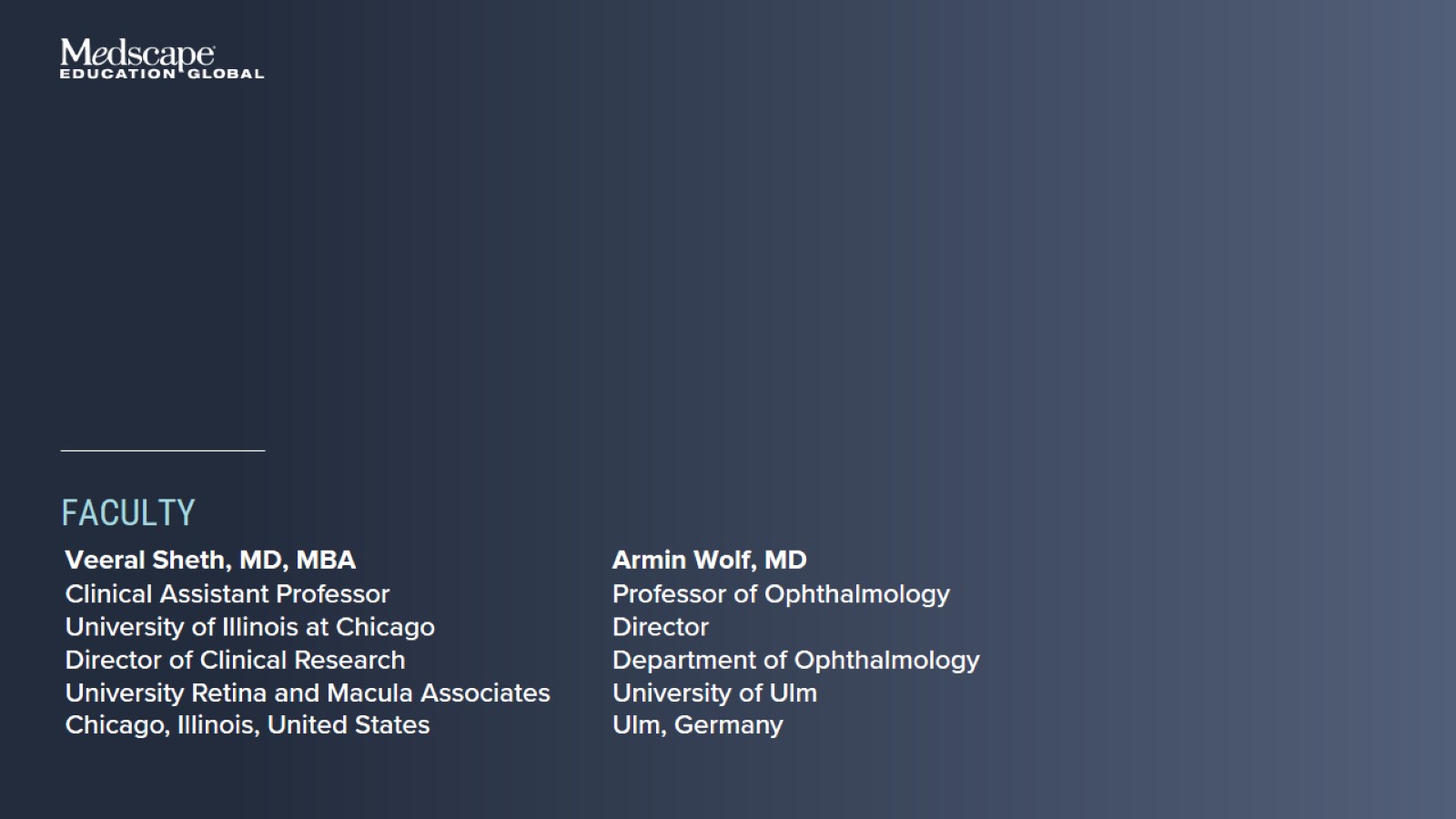 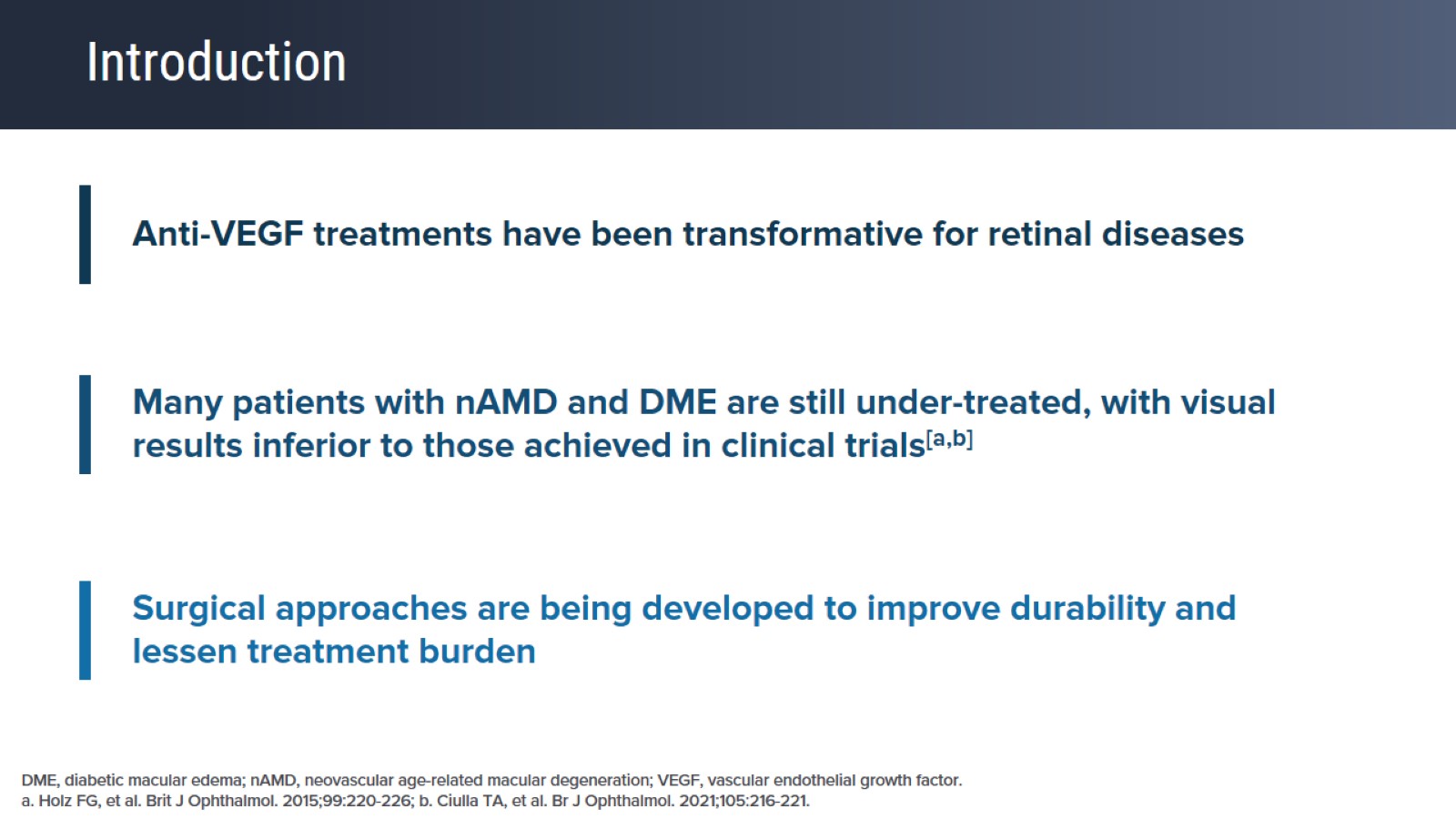 Introduction
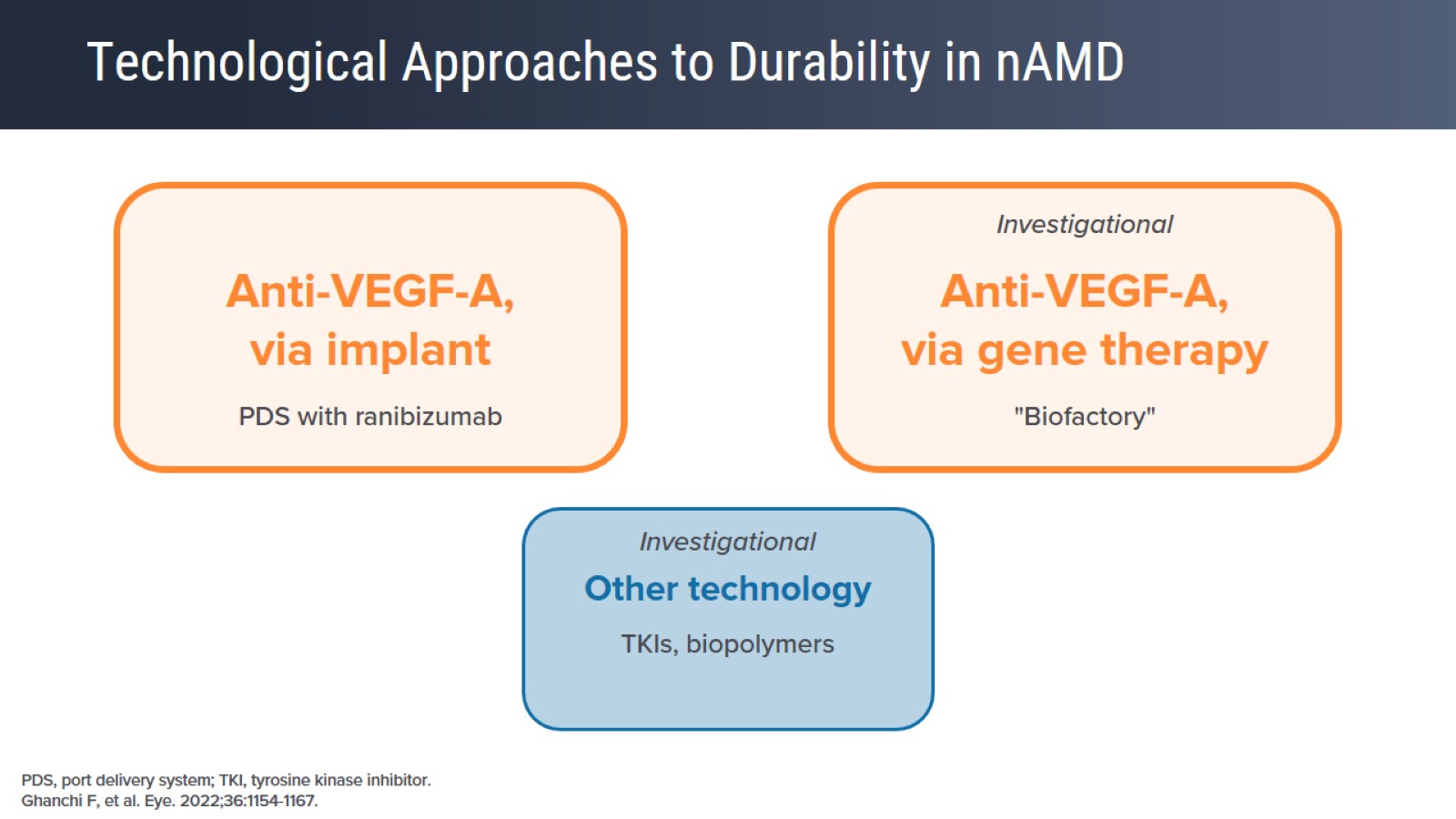 Technological Approaches to Durability in nAMD
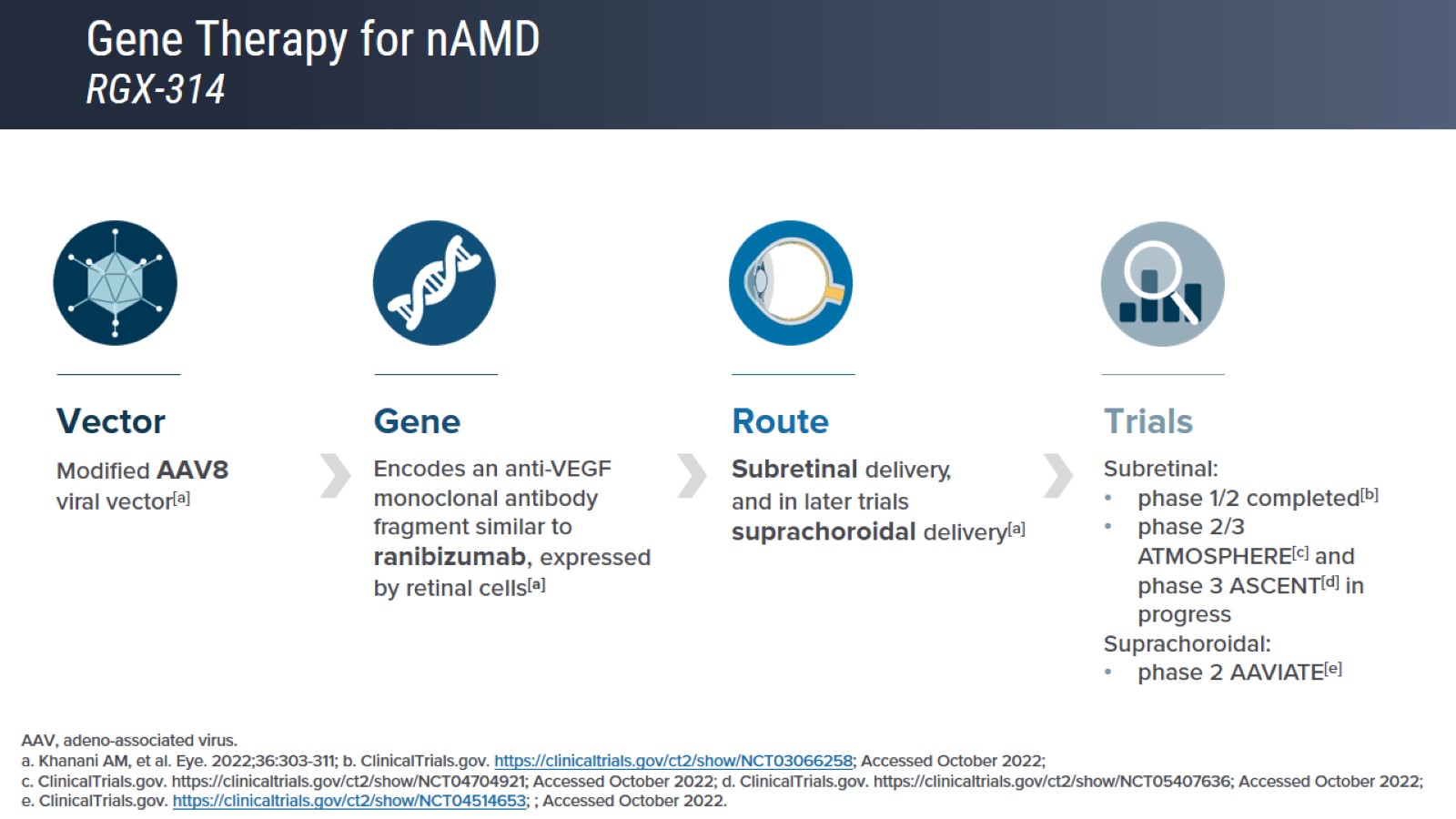 Gene Therapy for nAMDRGX-314
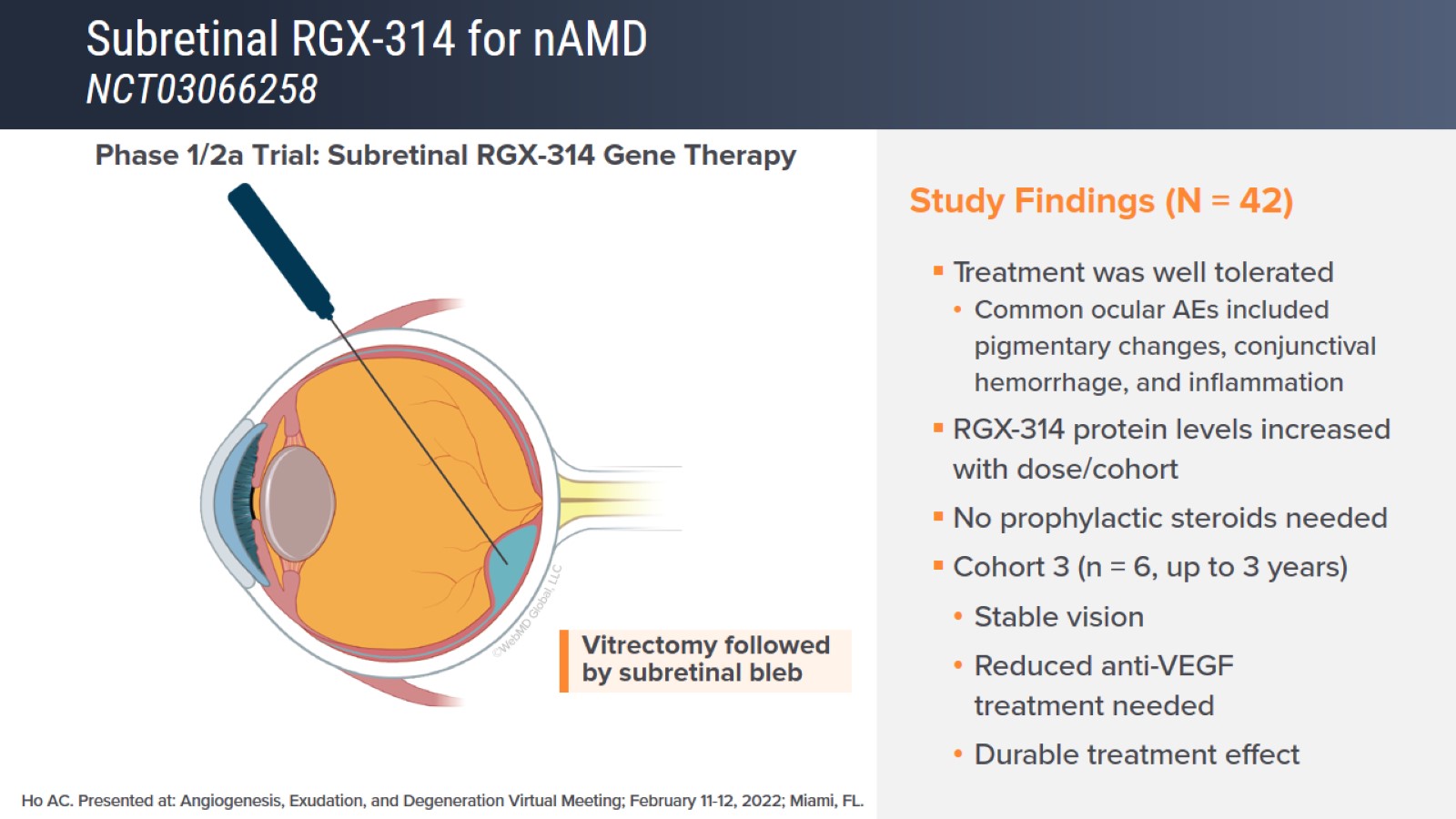 Subretinal RGX-314 for nAMDNCT03066258
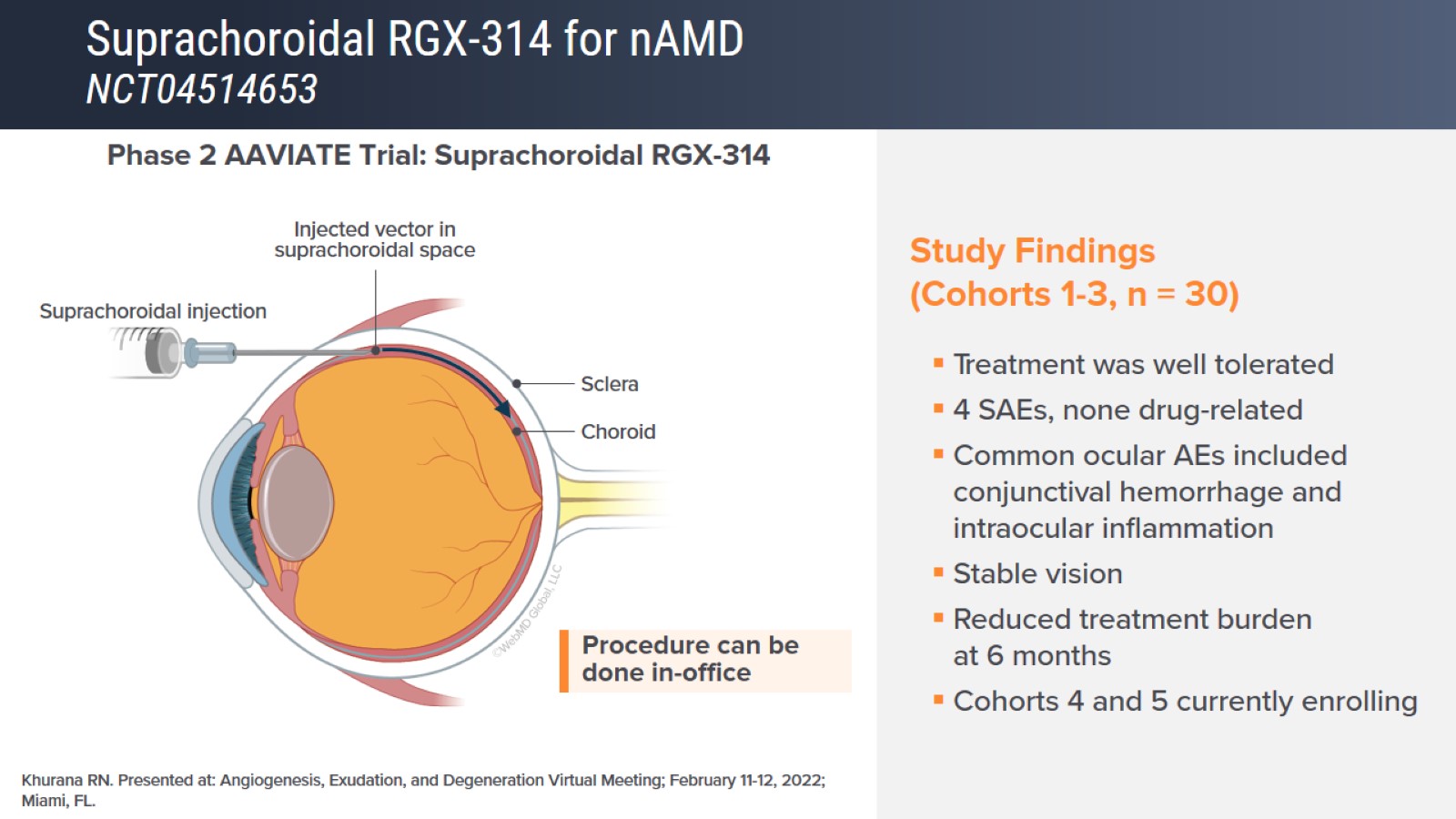 Suprachoroidal RGX-314 for nAMDNCT04514653
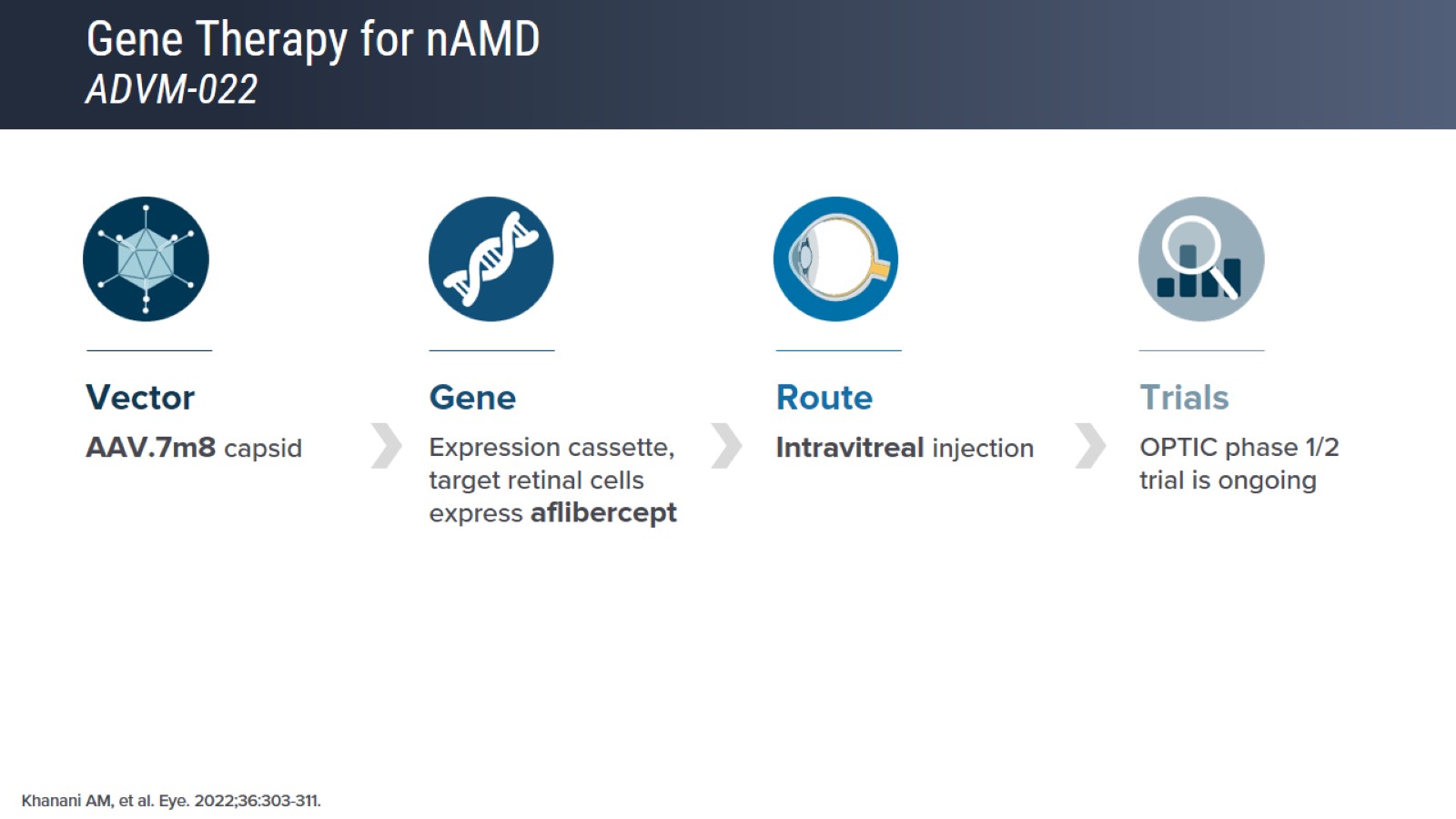 Gene Therapy for nAMDADVM-022
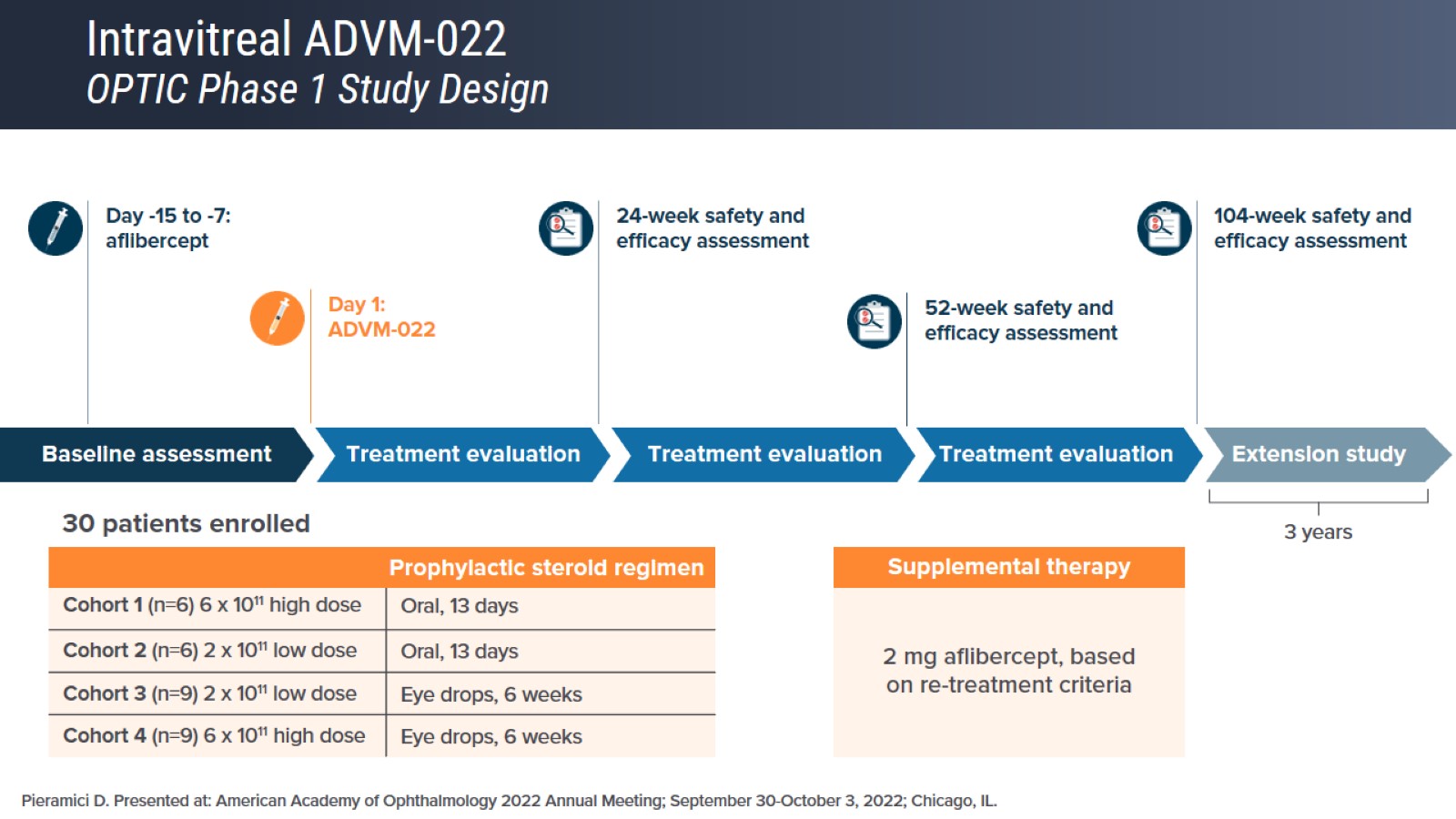 Intravitreal ADVM-022OPTIC Phase 1 Study Design
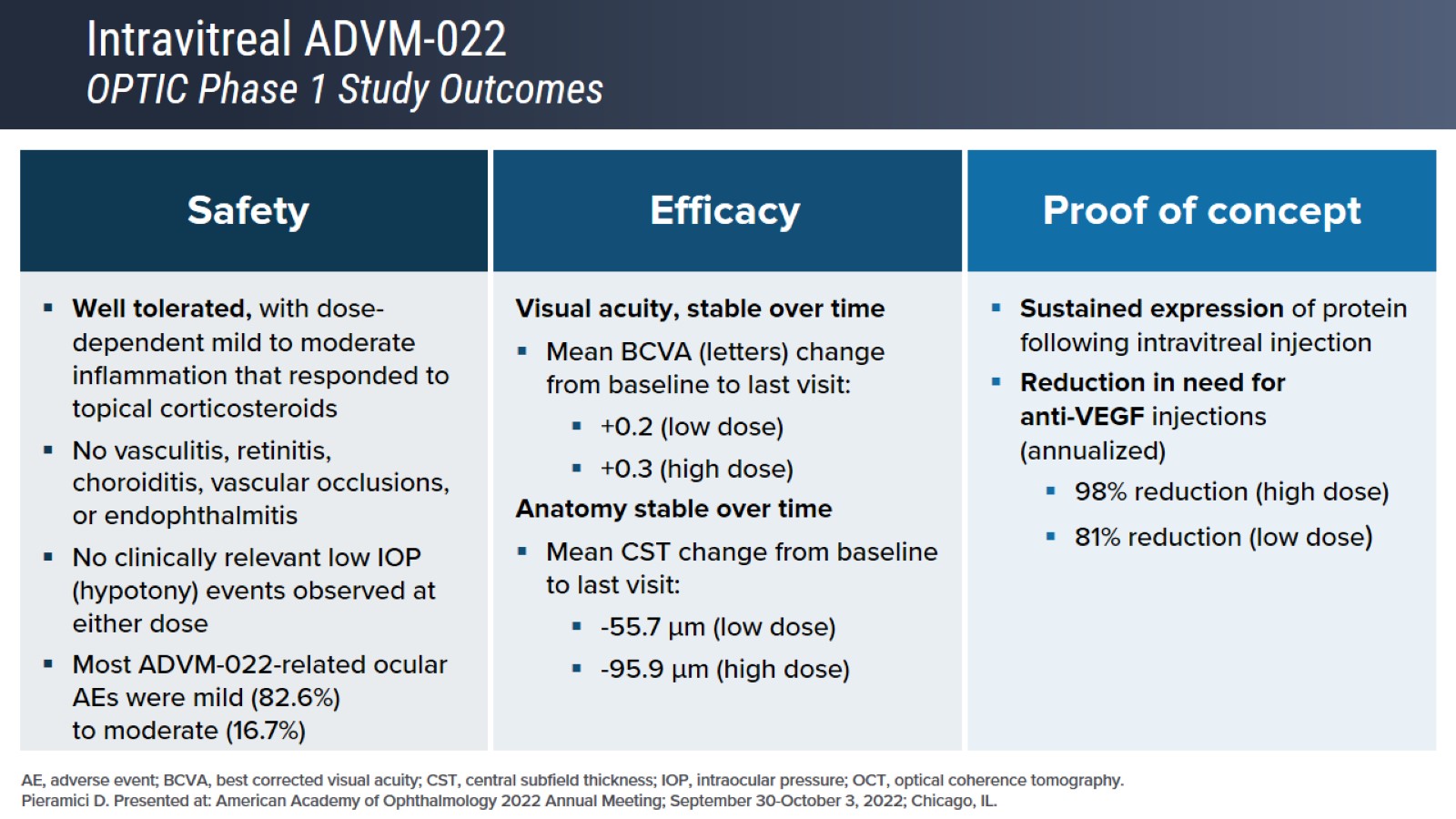 Intravitreal ADVM-022OPTIC Phase 1 Study Outcomes
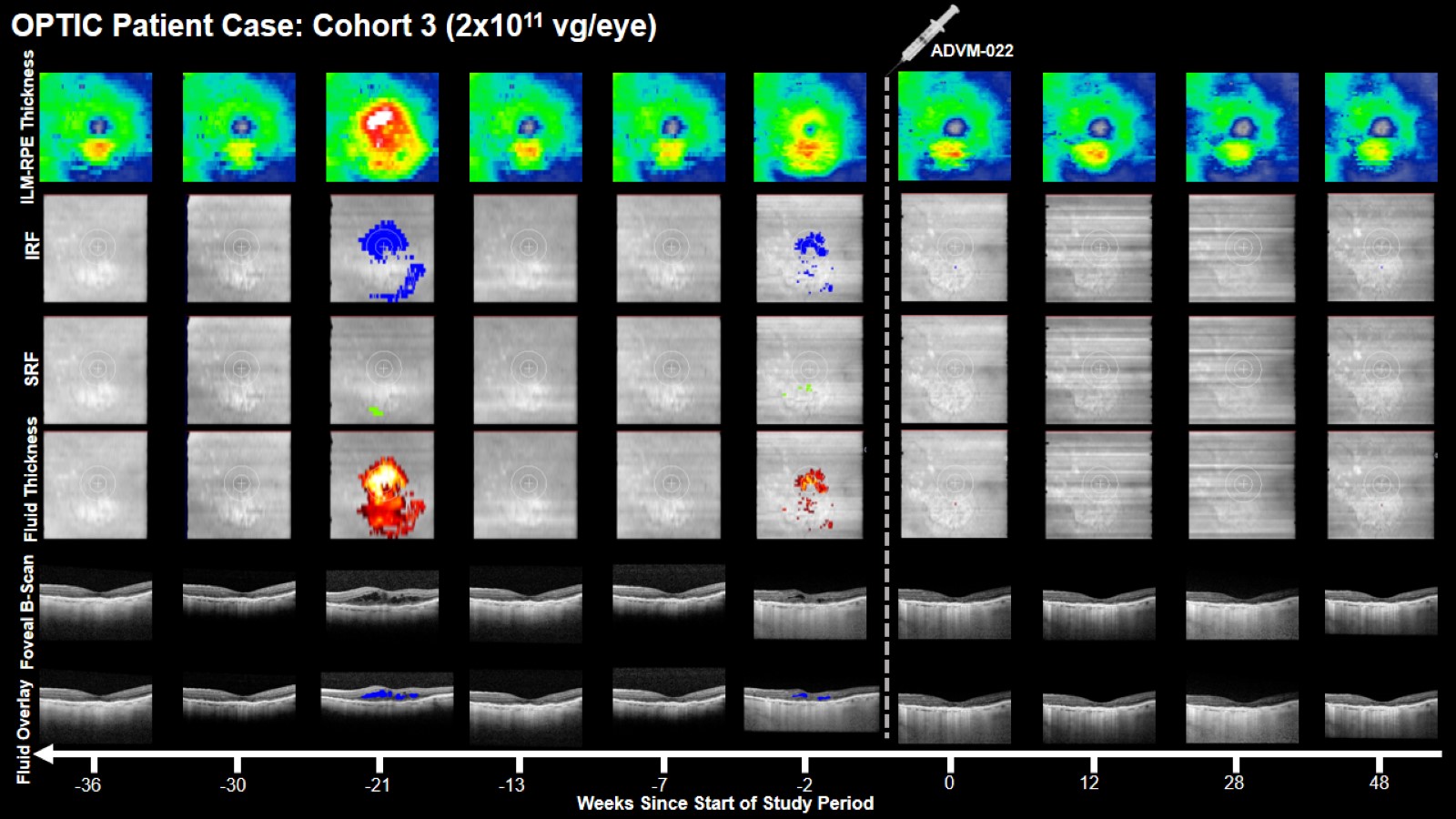 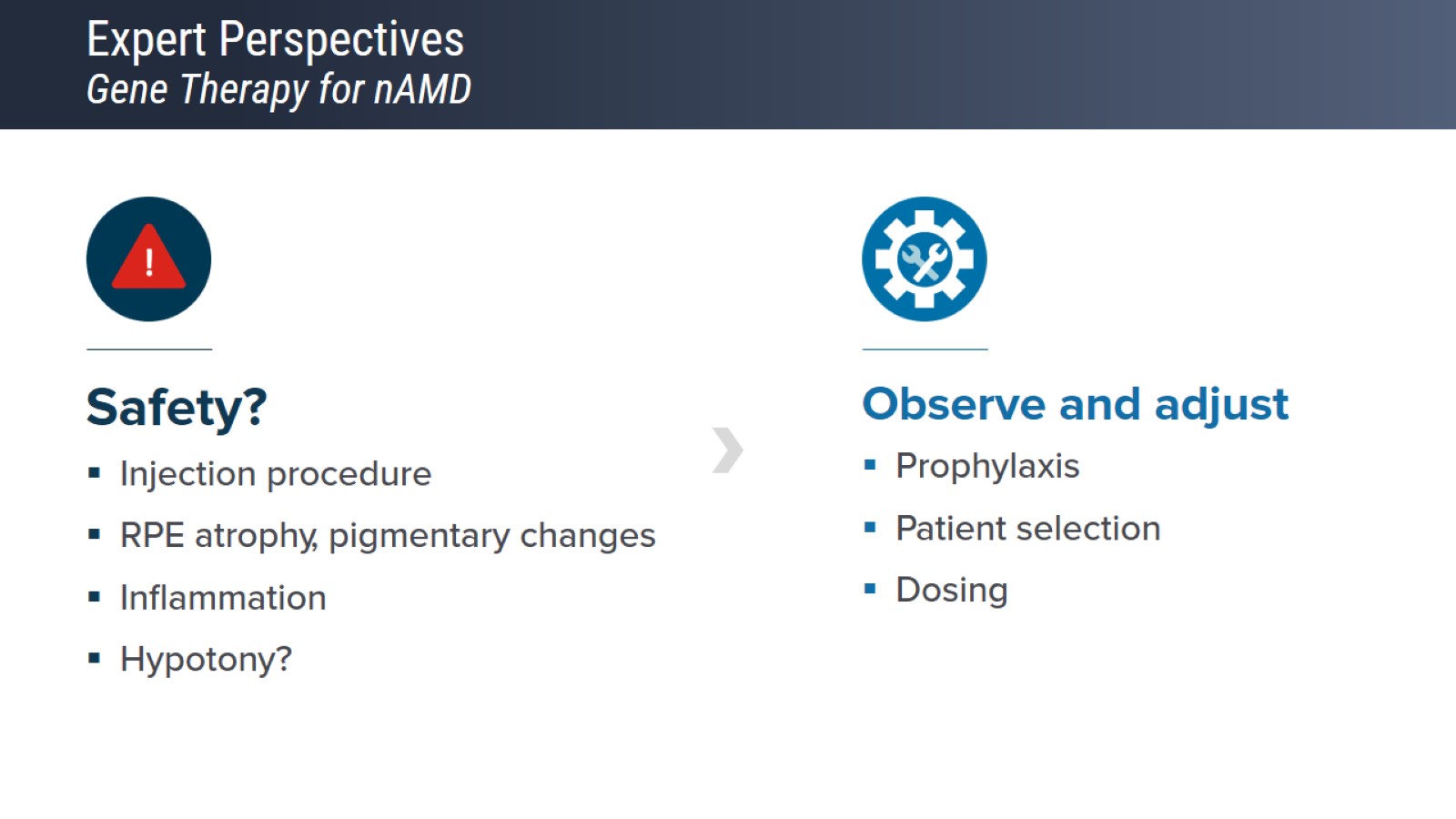 Expert PerspectivesGene Therapy for nAMD
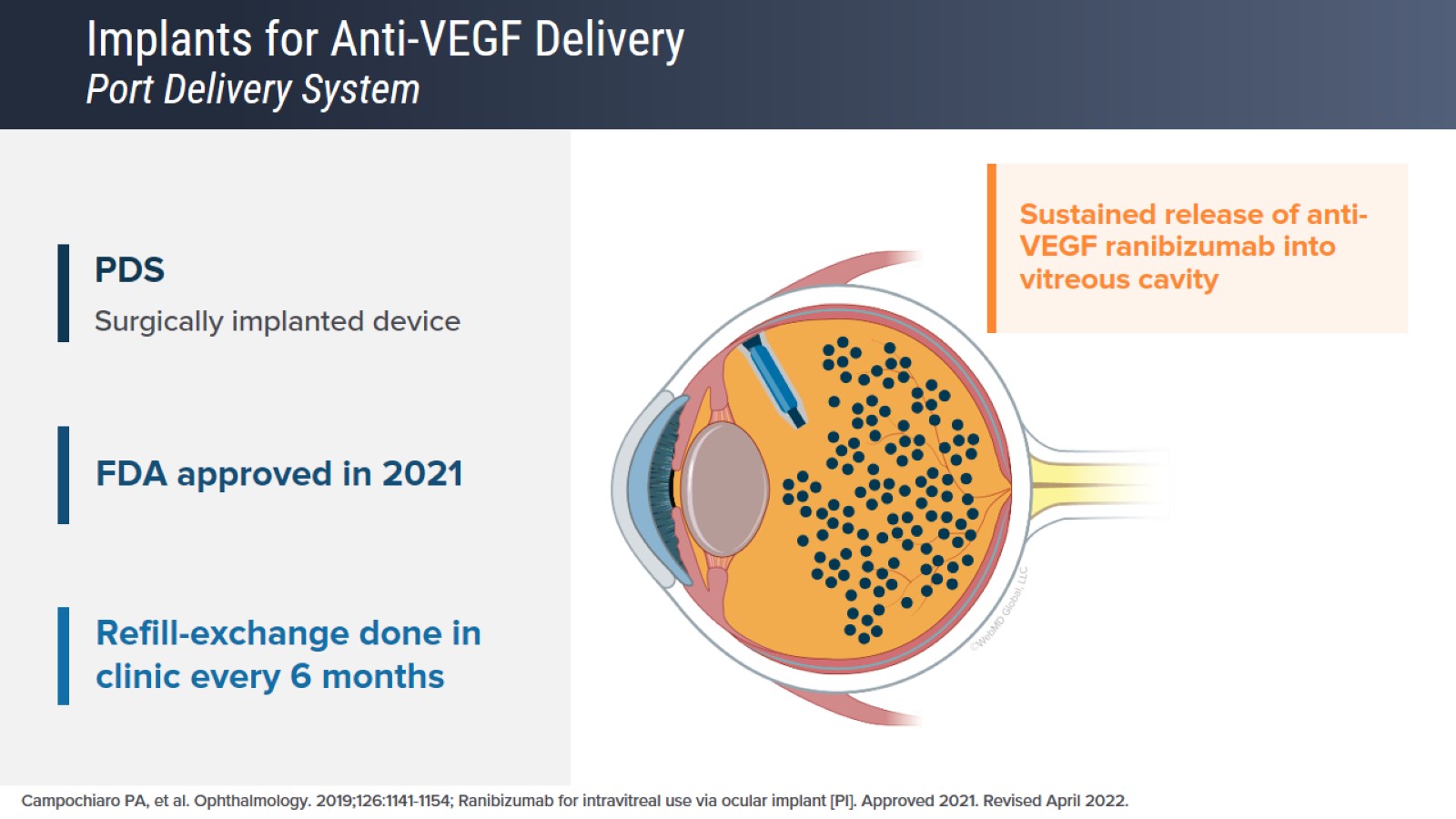 Implants for Anti-VEGF DeliveryPort Delivery System
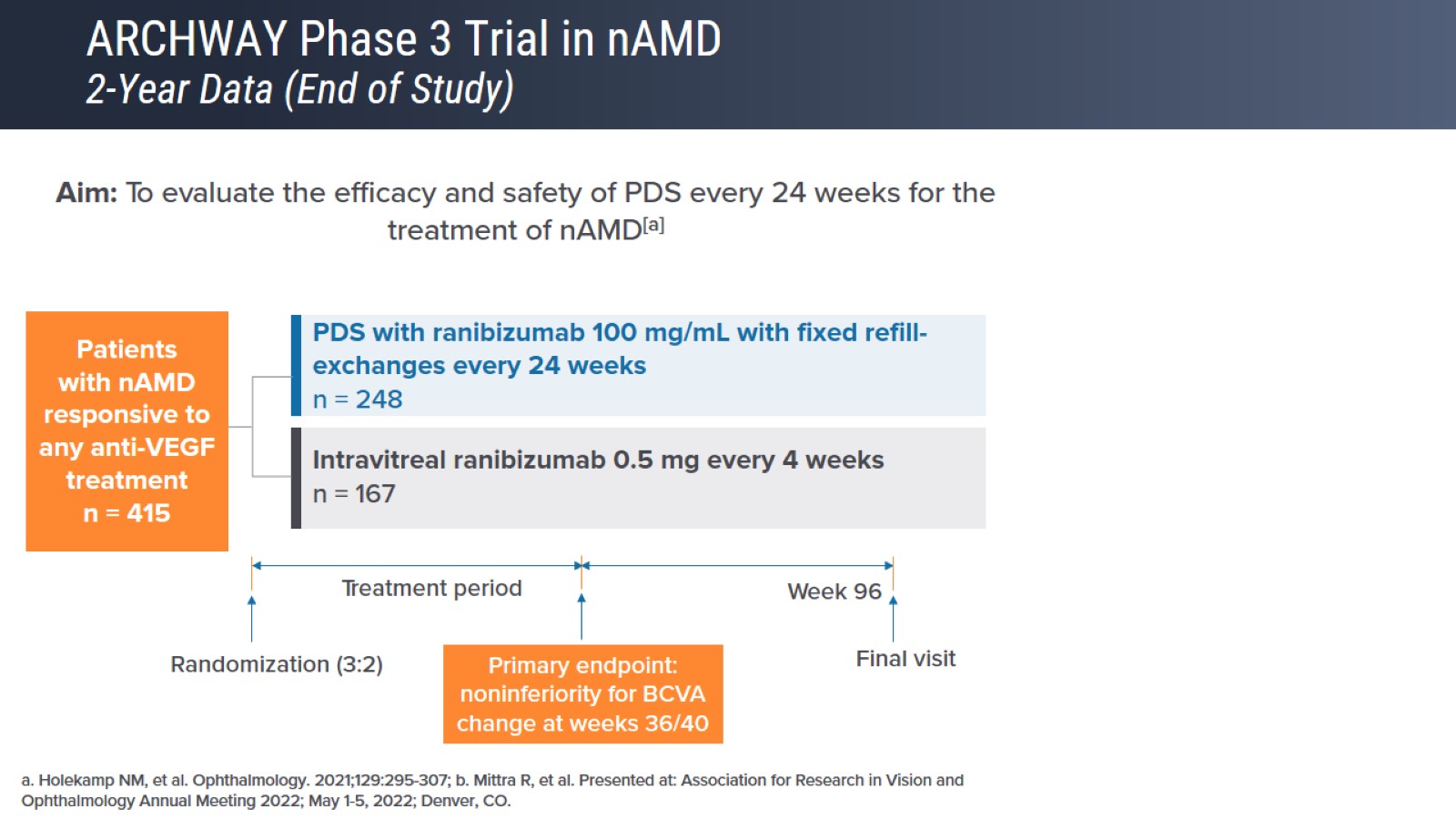 ARCHWAY Phase 3 Trial in nAMD2-Year Data (End of Study)
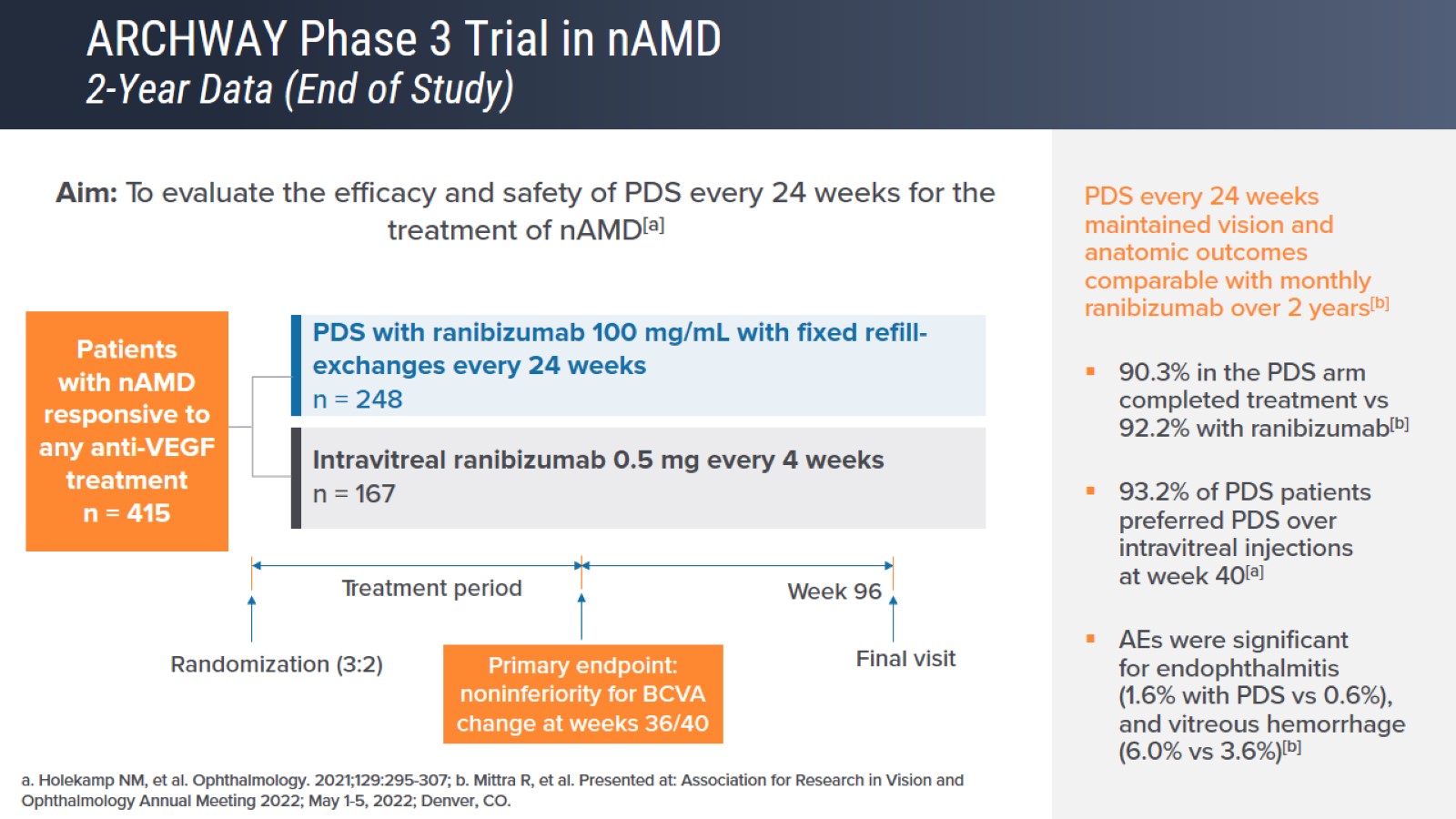 ARCHWAY Phase 3 Trial in nAMD2-Year Data (End of Study)
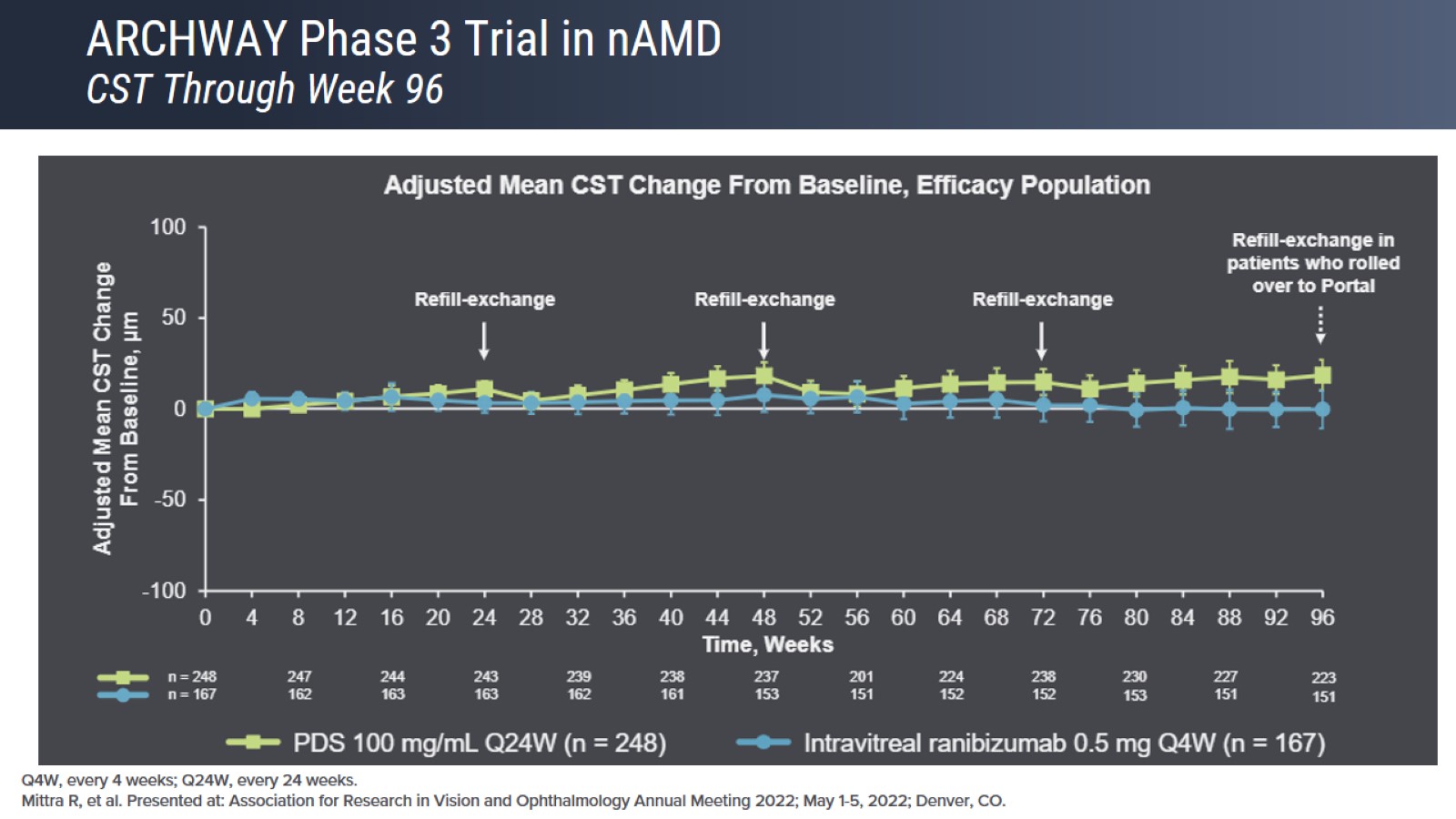 ARCHWAY Phase 3 Trial in nAMDCST Through Week 96
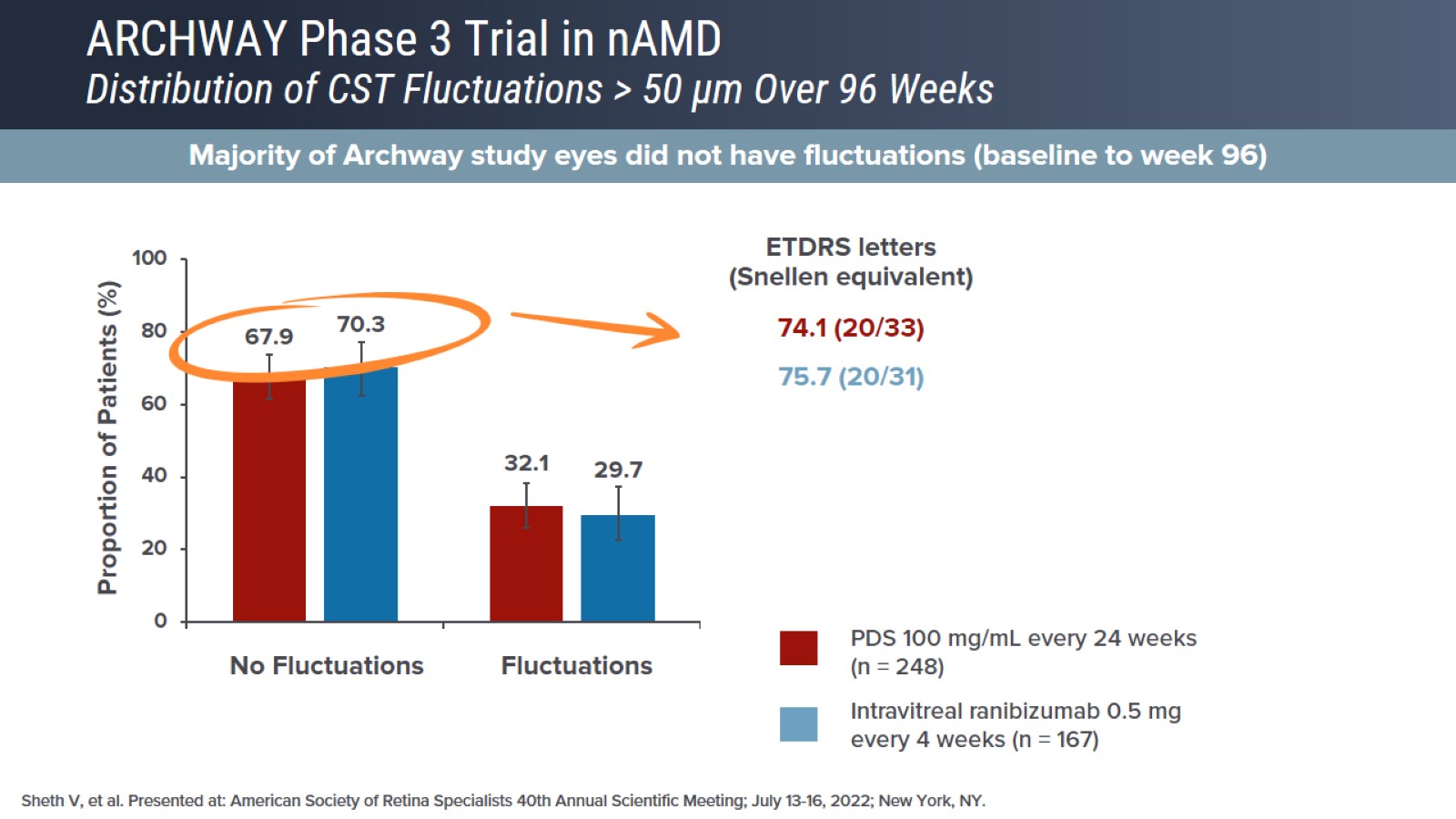 ARCHWAY Phase 3 Trial in nAMDDistribution of CST Fluctuations > 50 µm Over 96 Weeks
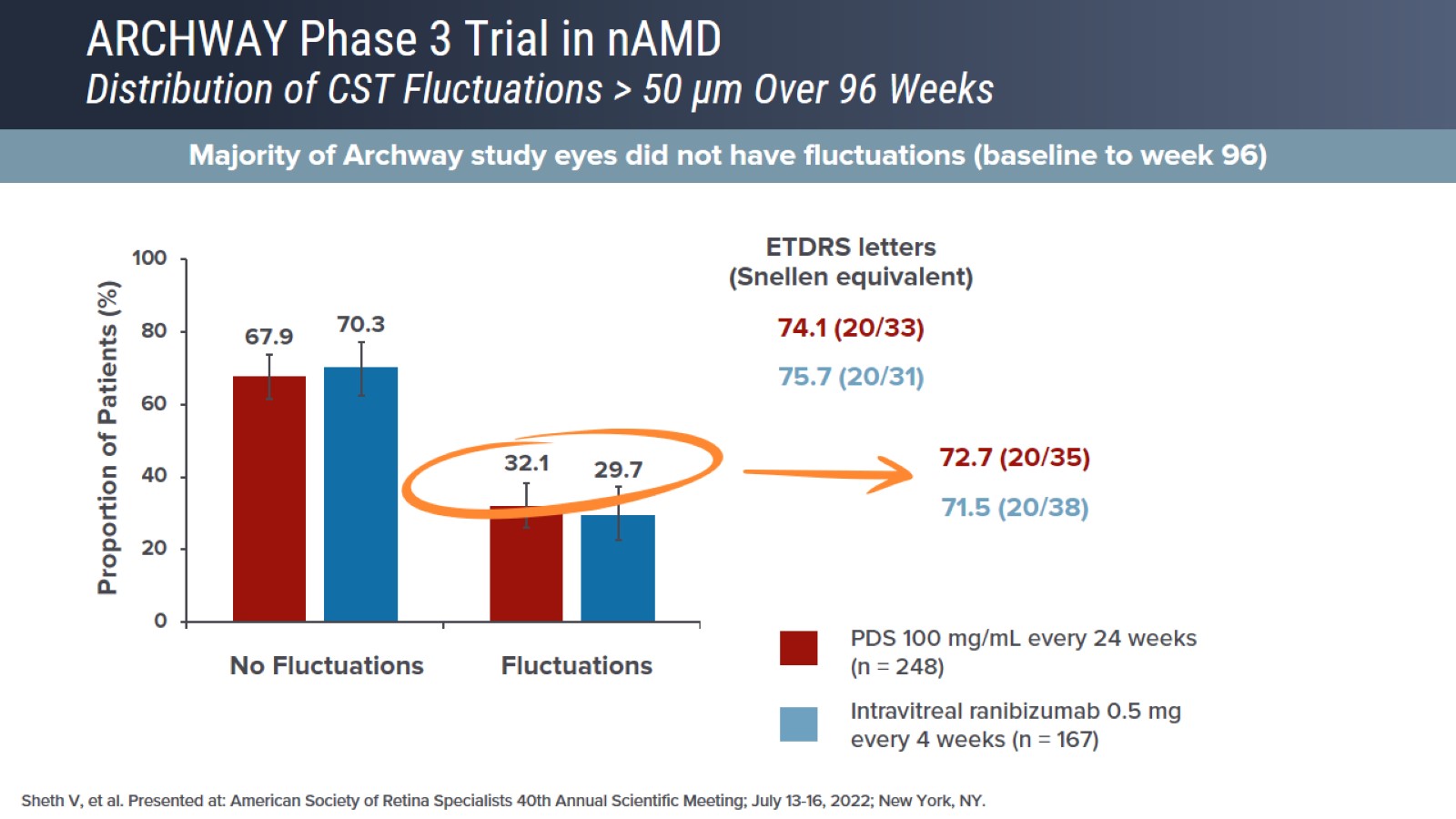 ARCHWAY Phase 3 Trial in nAMDDistribution of CST Fluctuations > 50 µm Over 96 Weeks
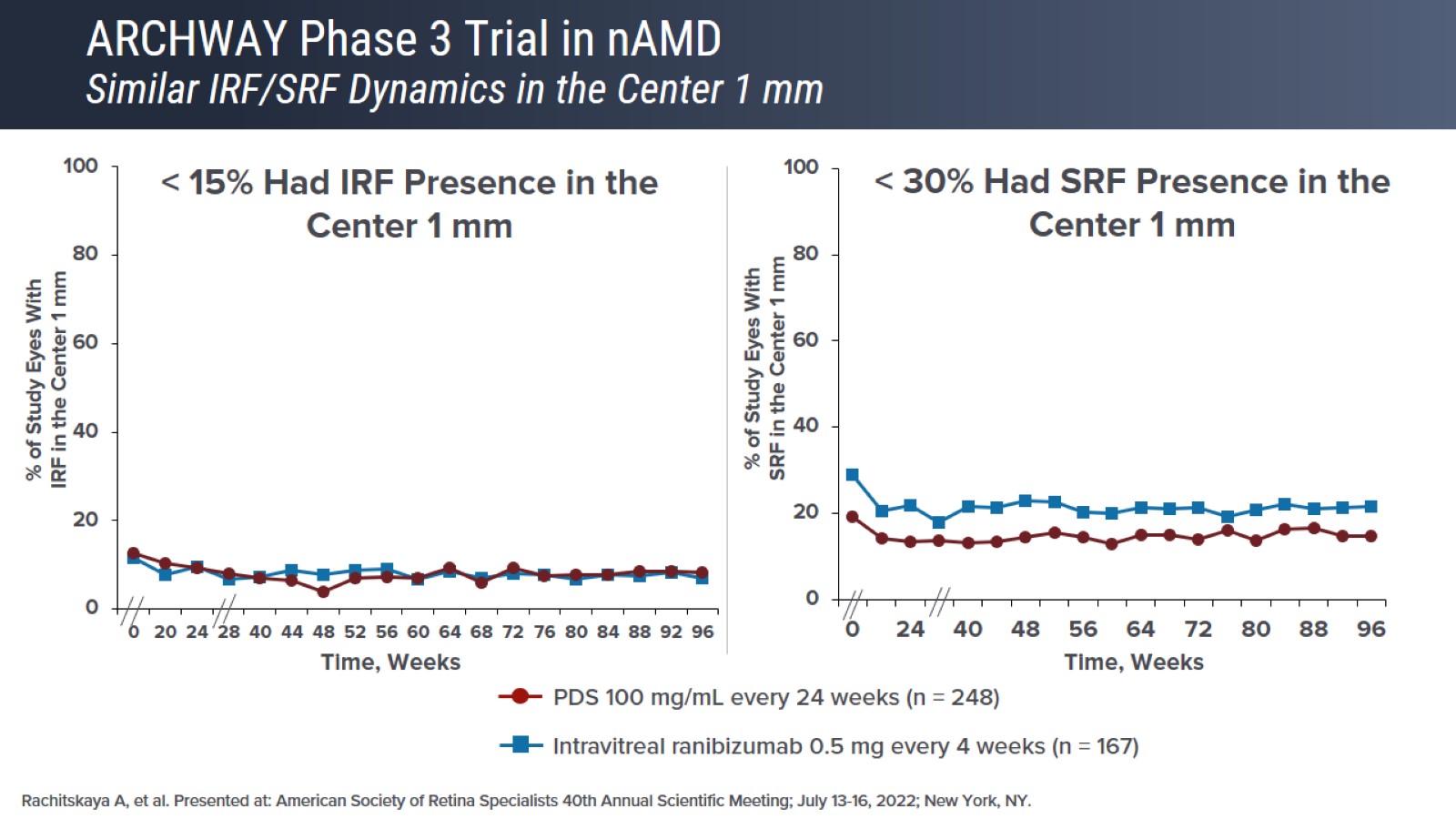 ARCHWAY Phase 3 Trial in nAMDSimilar IRF/SRF Dynamics in the Center 1 mm
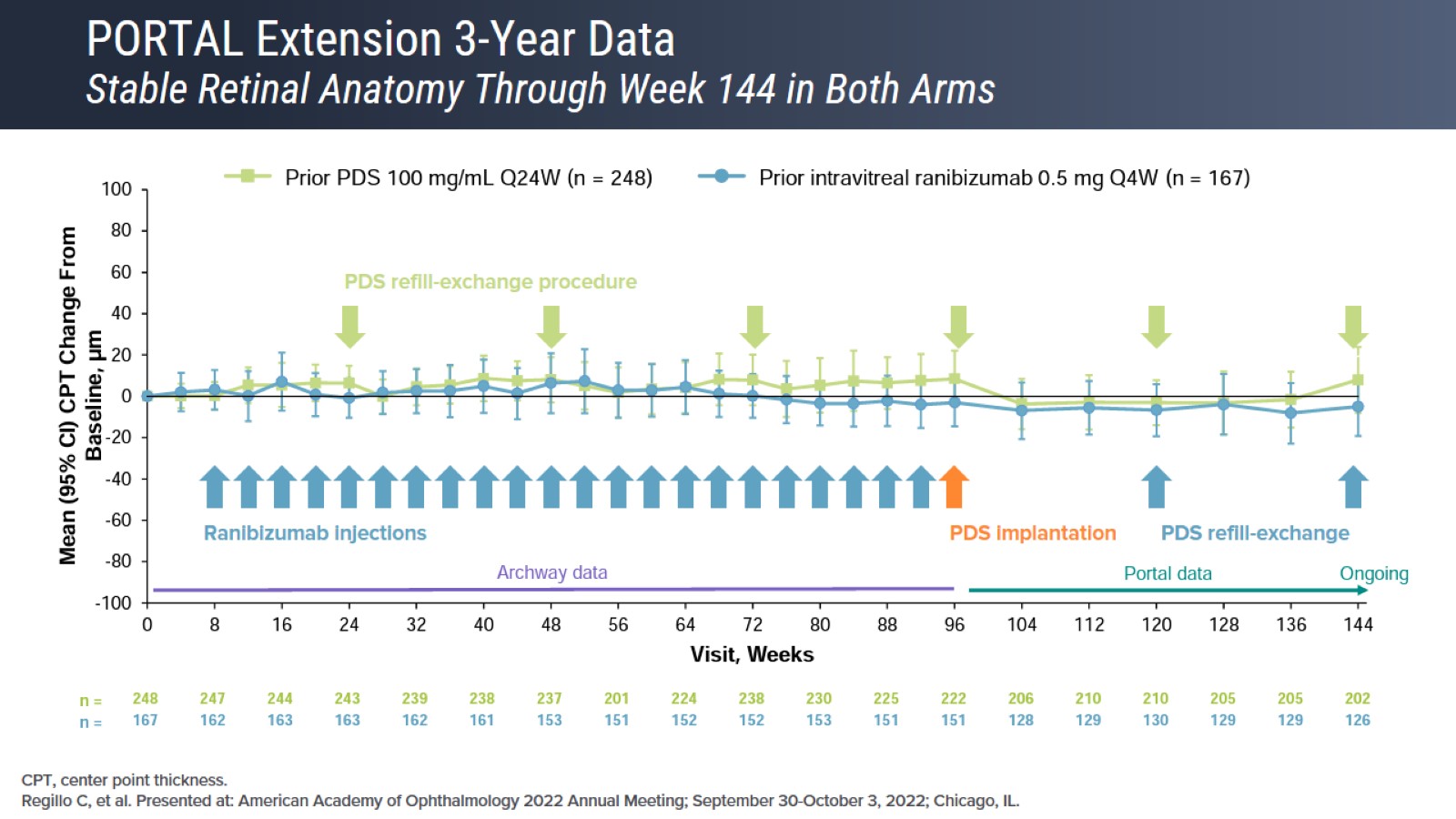 PORTAL Extension 3-Year DataStable Retinal Anatomy Through Week 144 in Both Arms
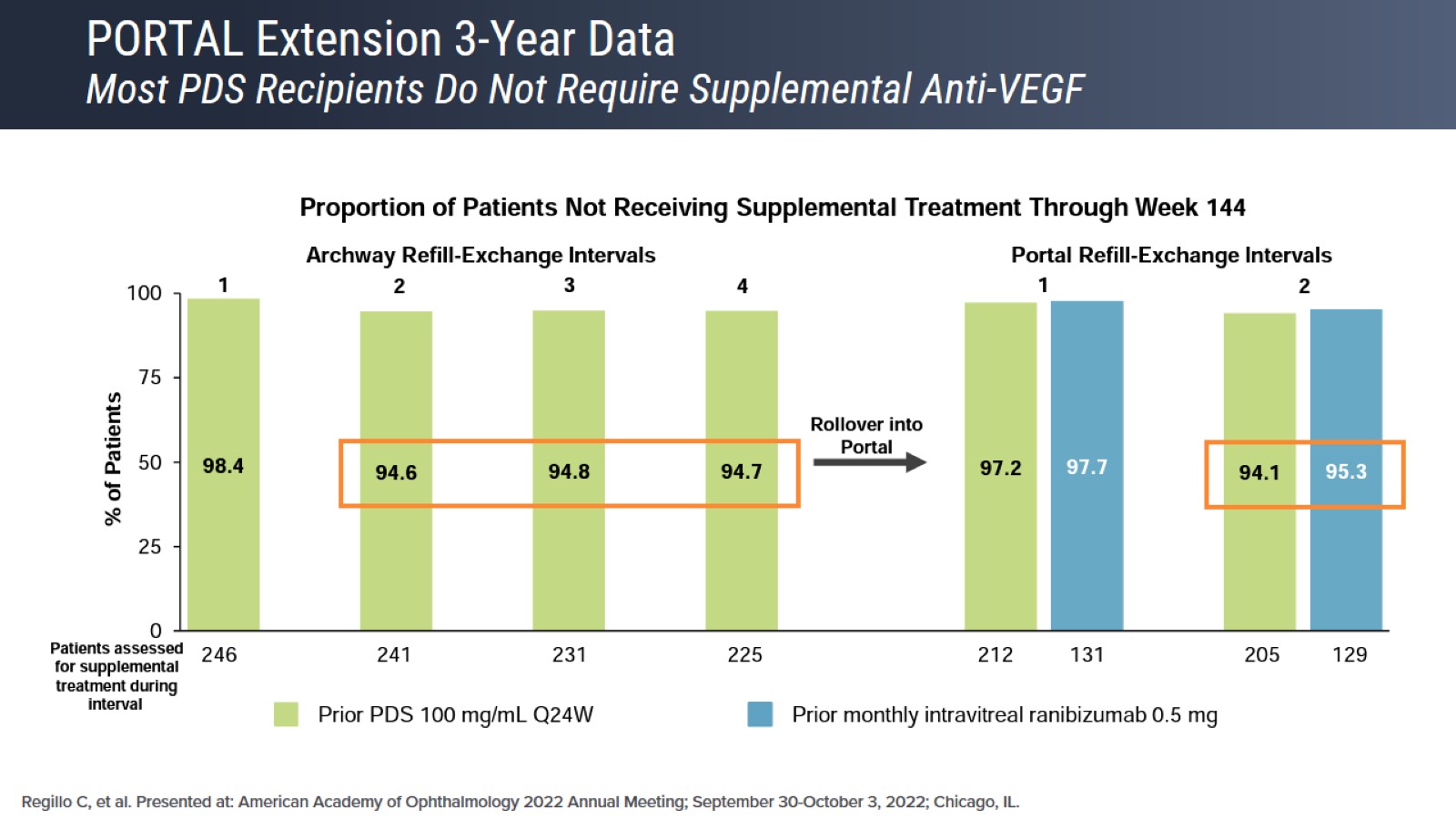 PORTAL Extension 3-Year DataMost PDS Recipients Do Not Require Supplemental Anti-VEGF
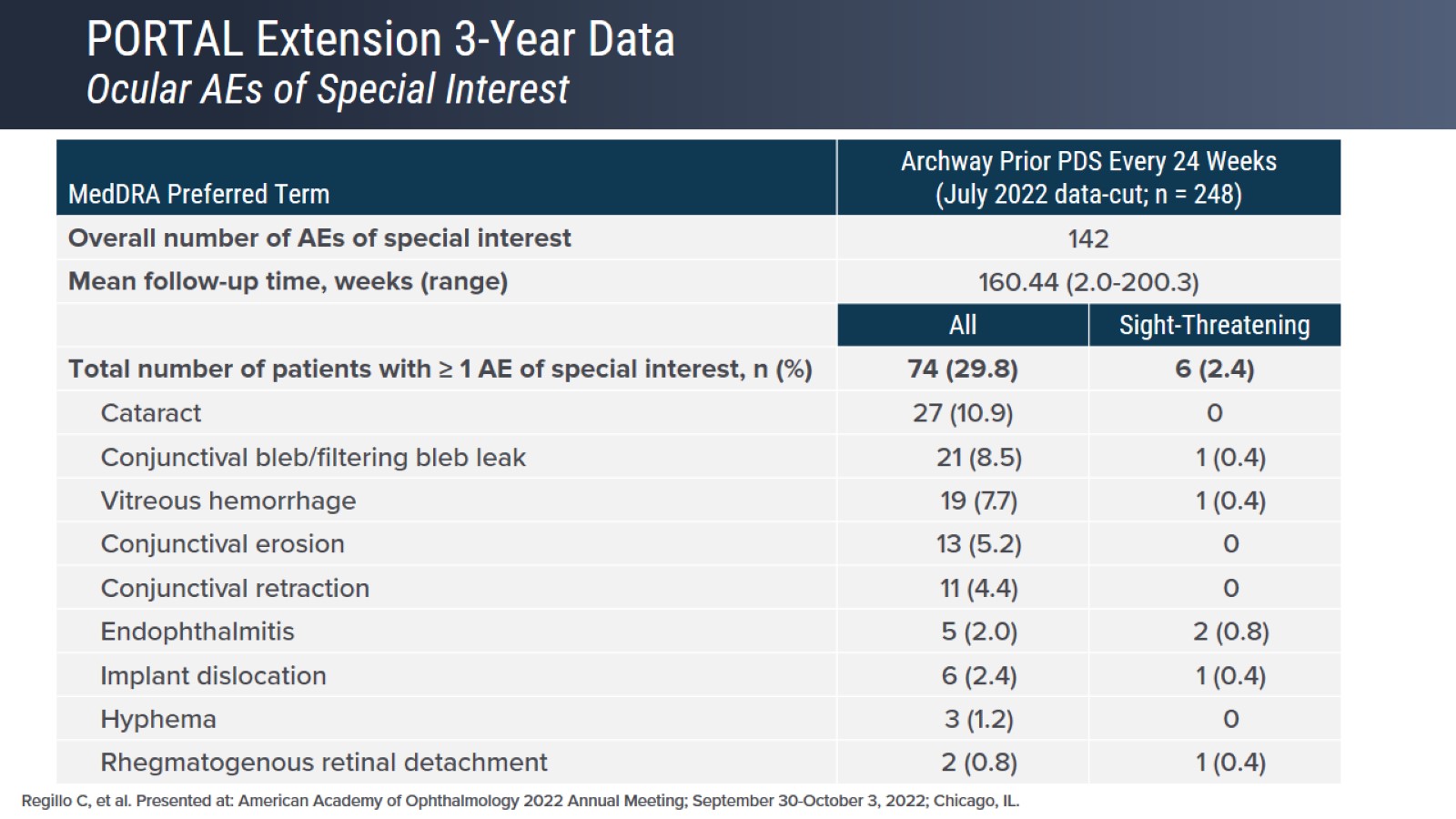 PORTAL Extension 3-Year DataOcular AEs of Special Interest
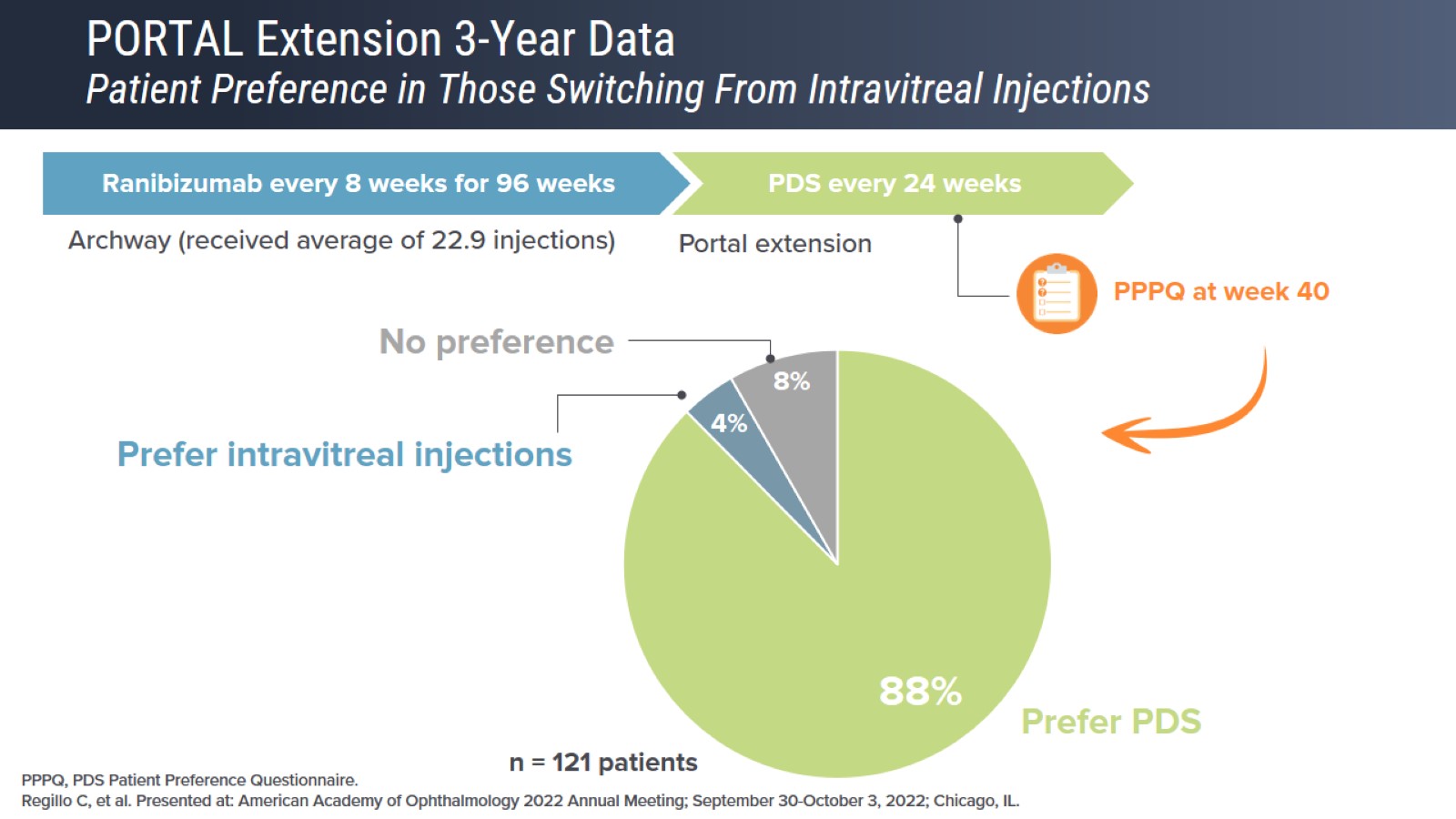 PORTAL Extension 3-Year DataPatient Preference in Those Switching From Intravitreal Injections
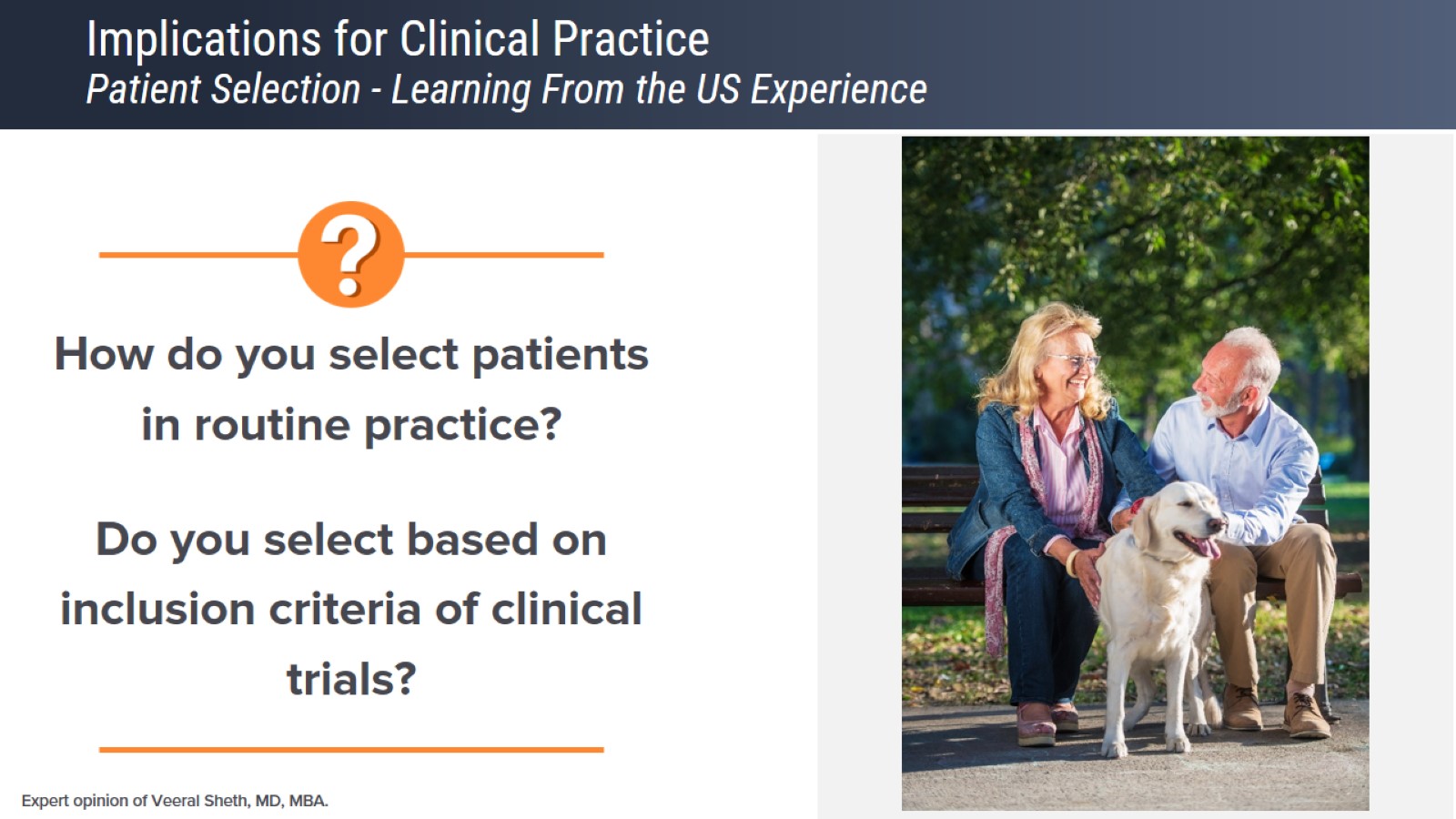 Implications for Clinical PracticePatient Selection - Learning From the US Experience
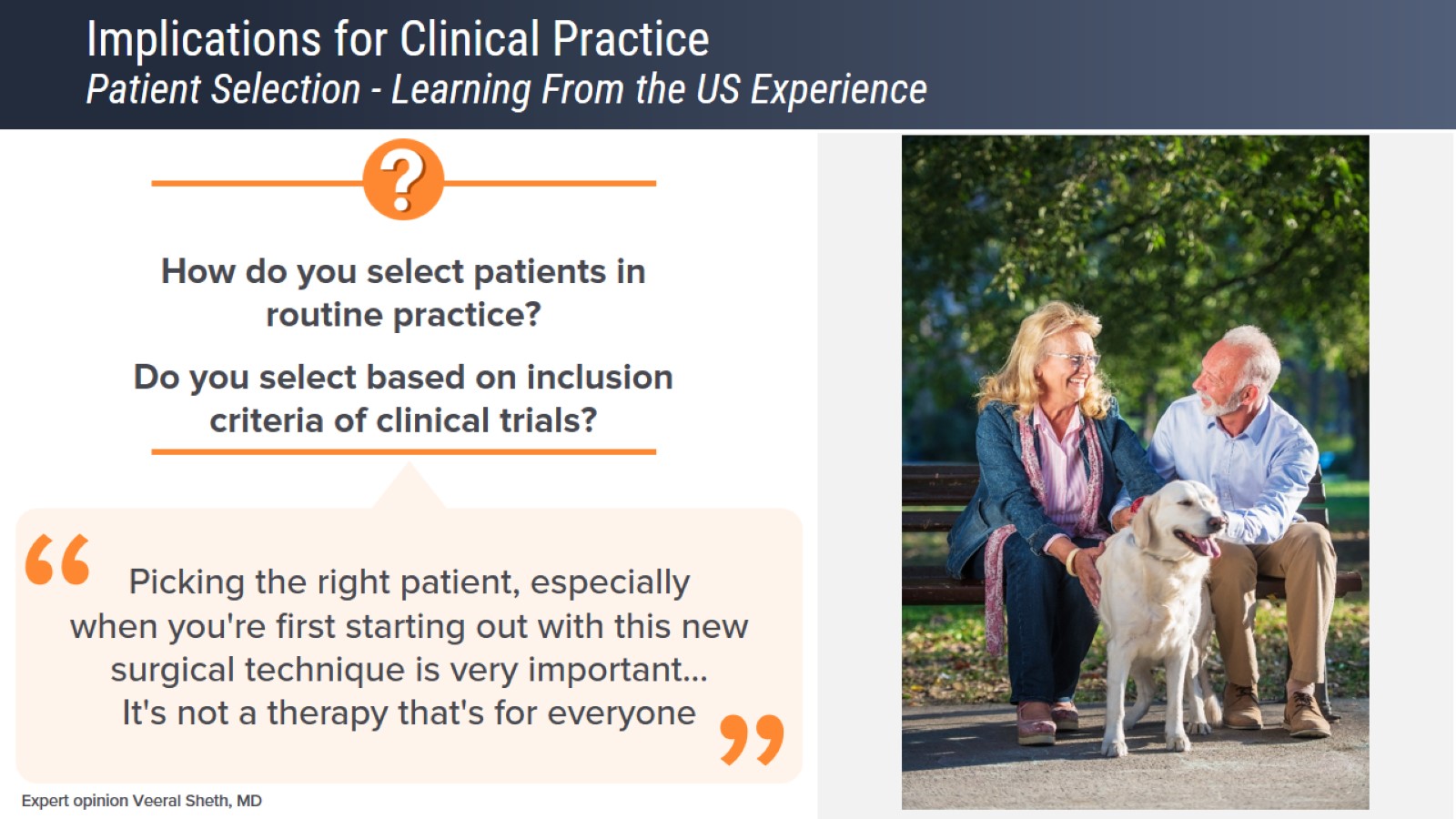 Implications for Clinical PracticePatient Selection - Learning From the US Experience
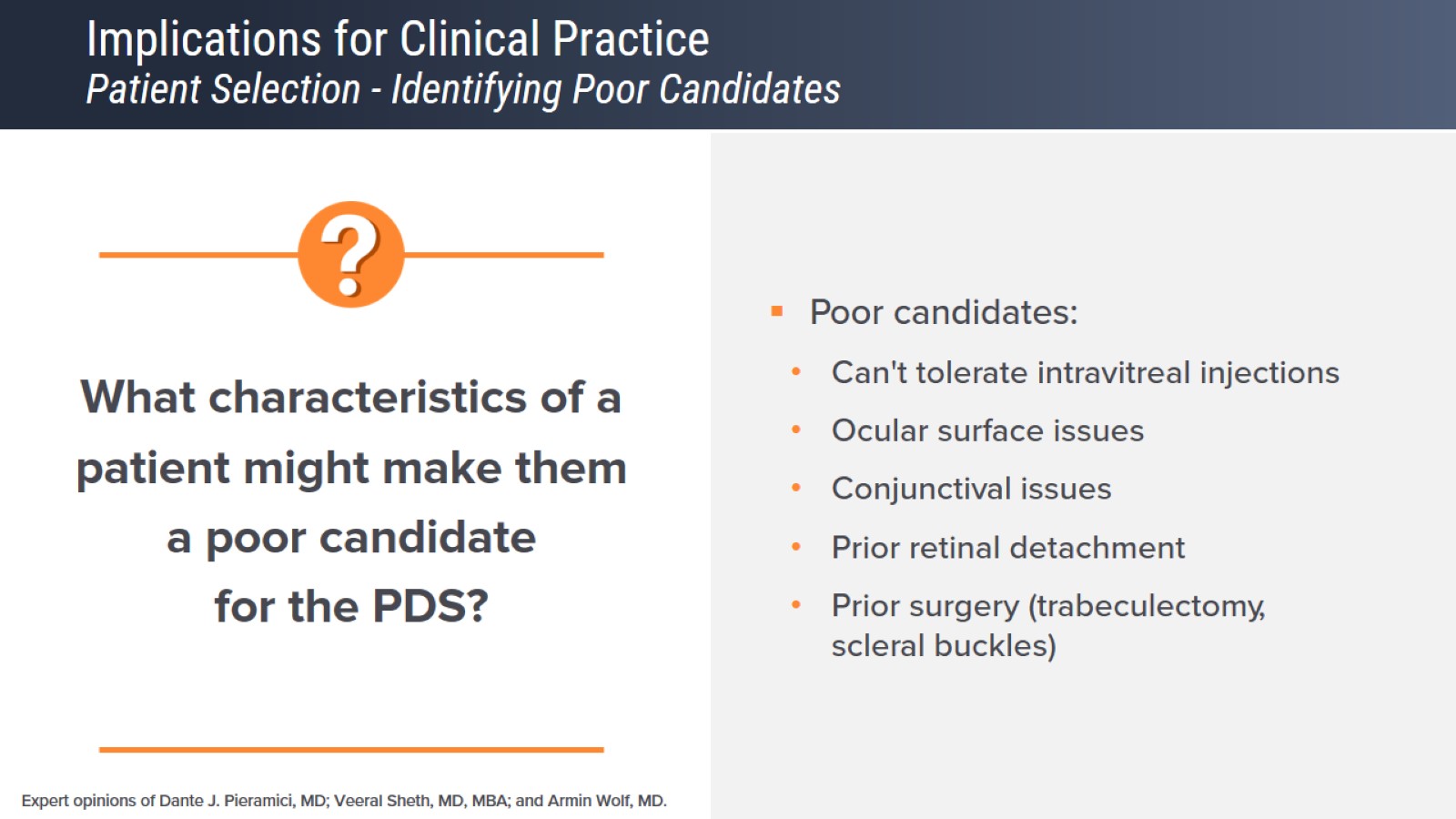 Implications for Clinical PracticePatient Selection - Identifying Poor Candidates
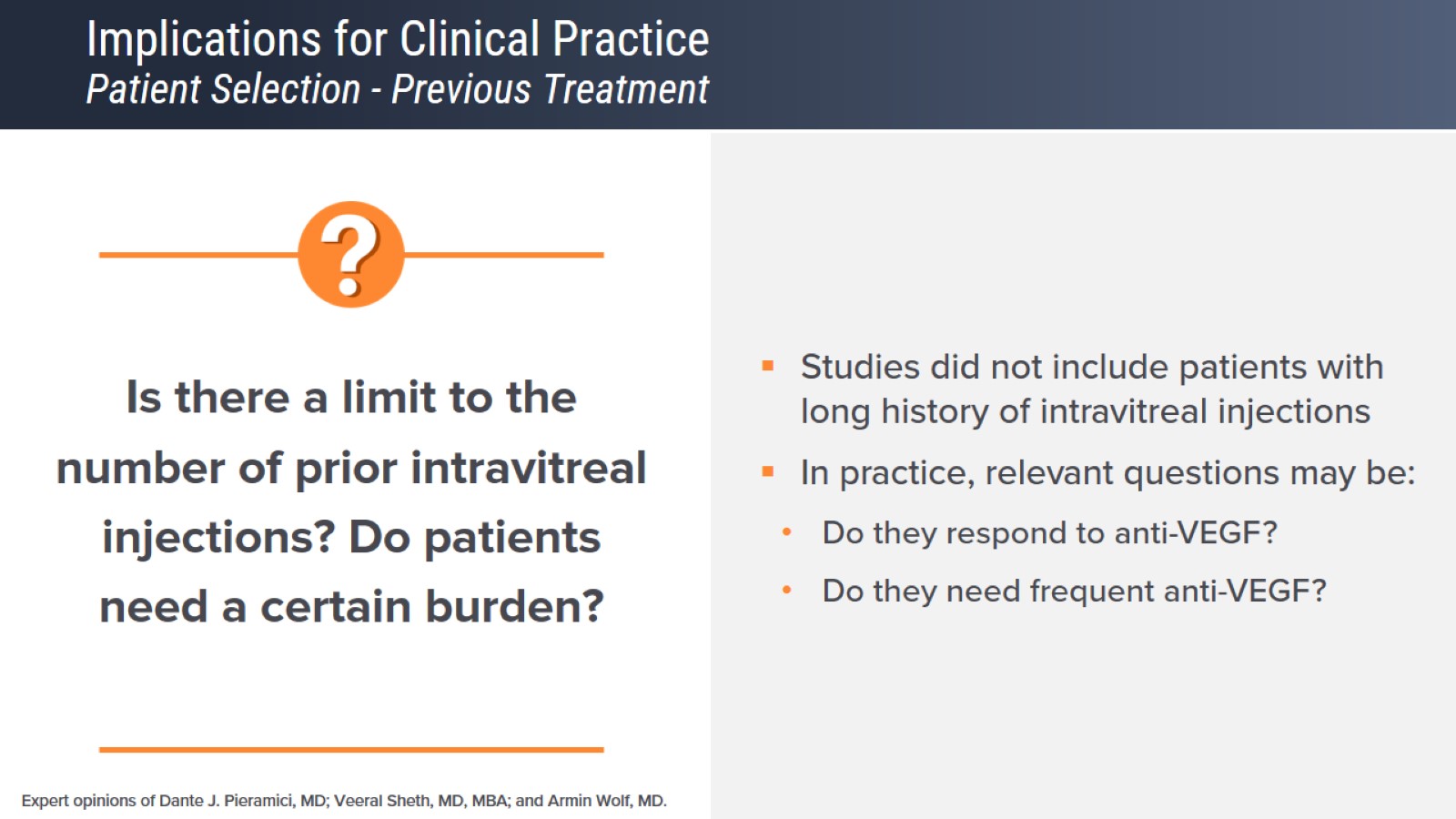 Implications for Clinical PracticePatient Selection - Previous Treatment
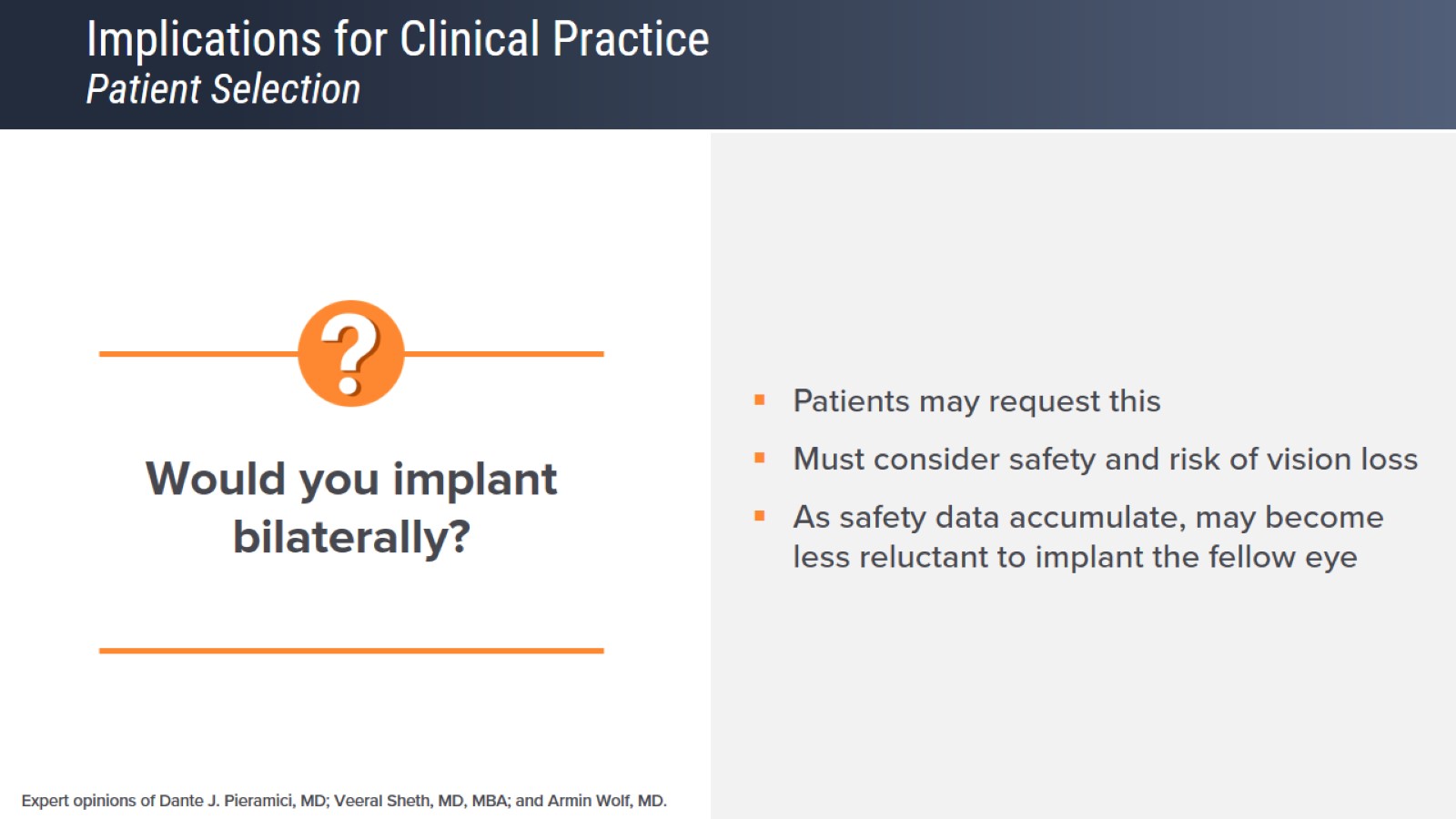 Implications for Clinical PracticePatient Selection
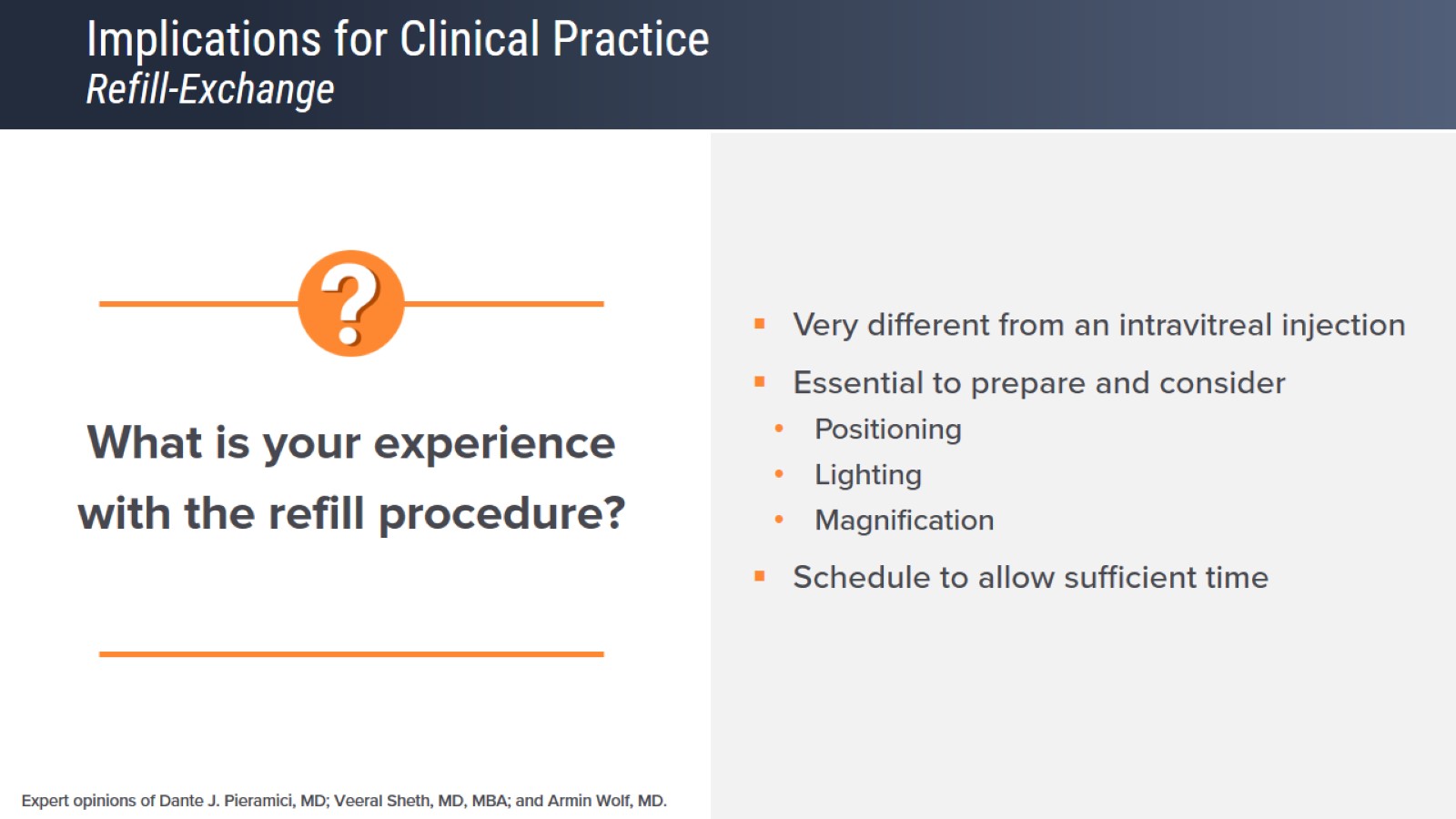 Implications for Clinical PracticeRefill-Exchange
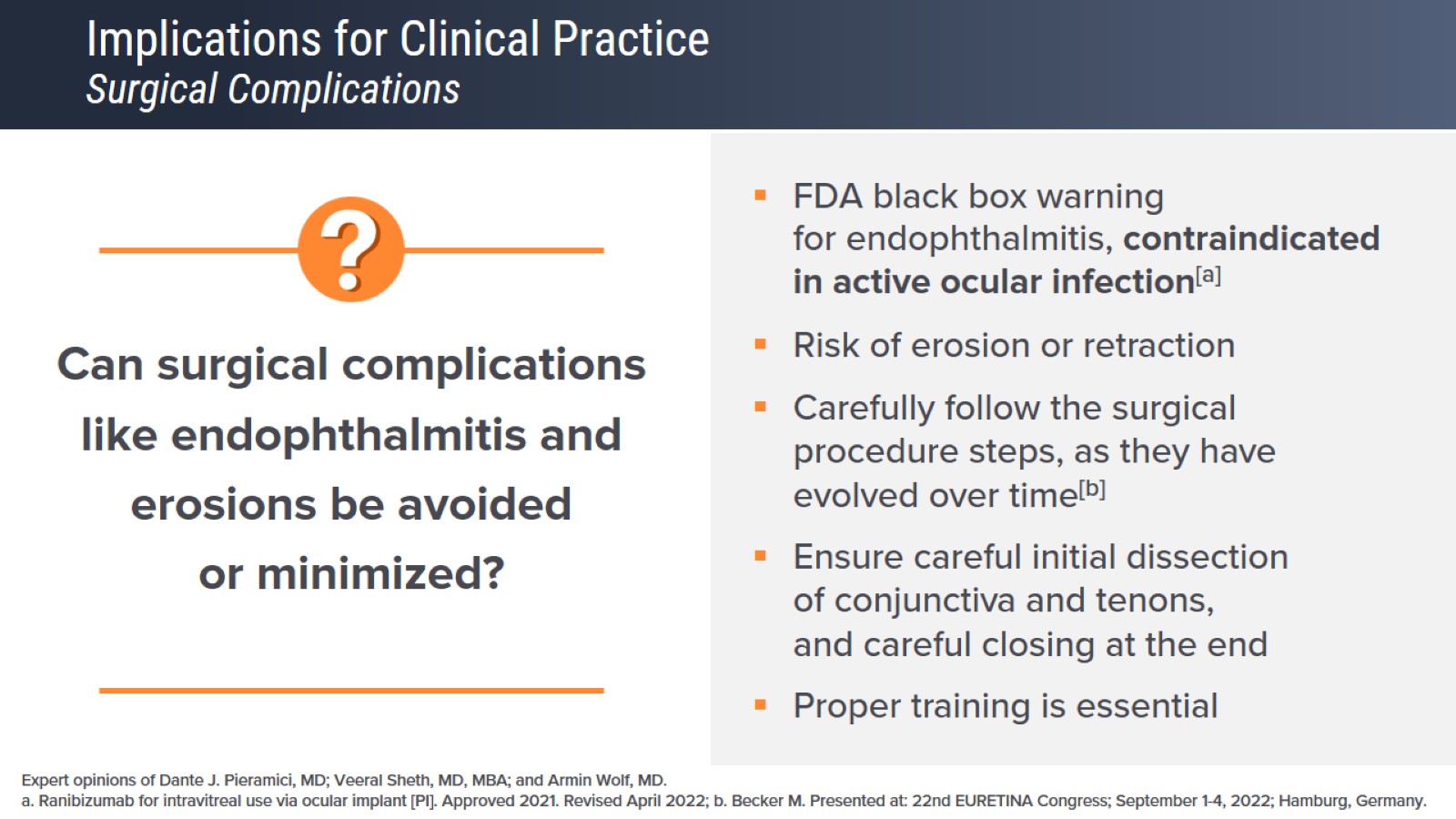 Implications for Clinical PracticeSurgical Complications
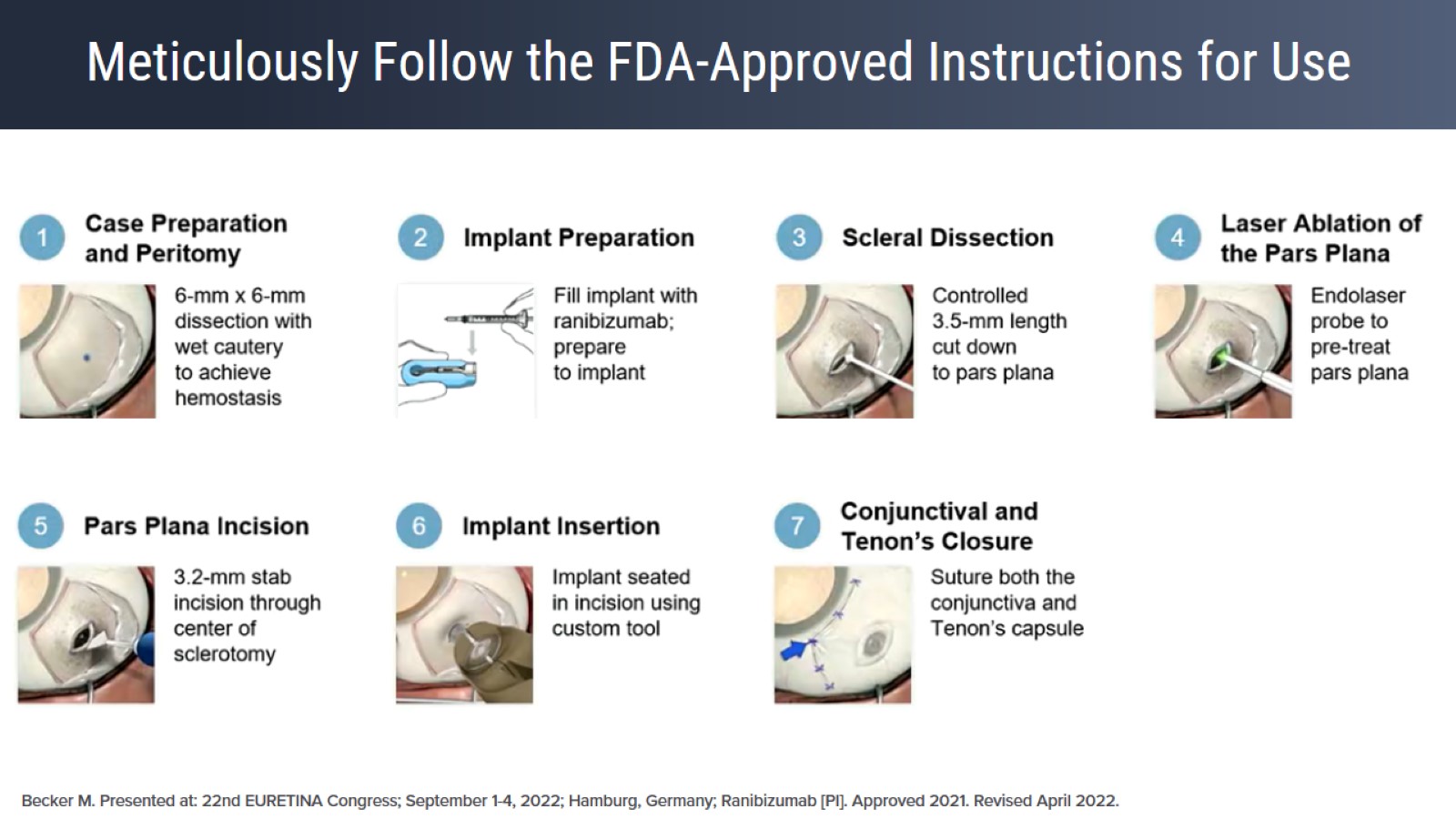 Meticulously Follow the FDA-Approved Instructions for Use
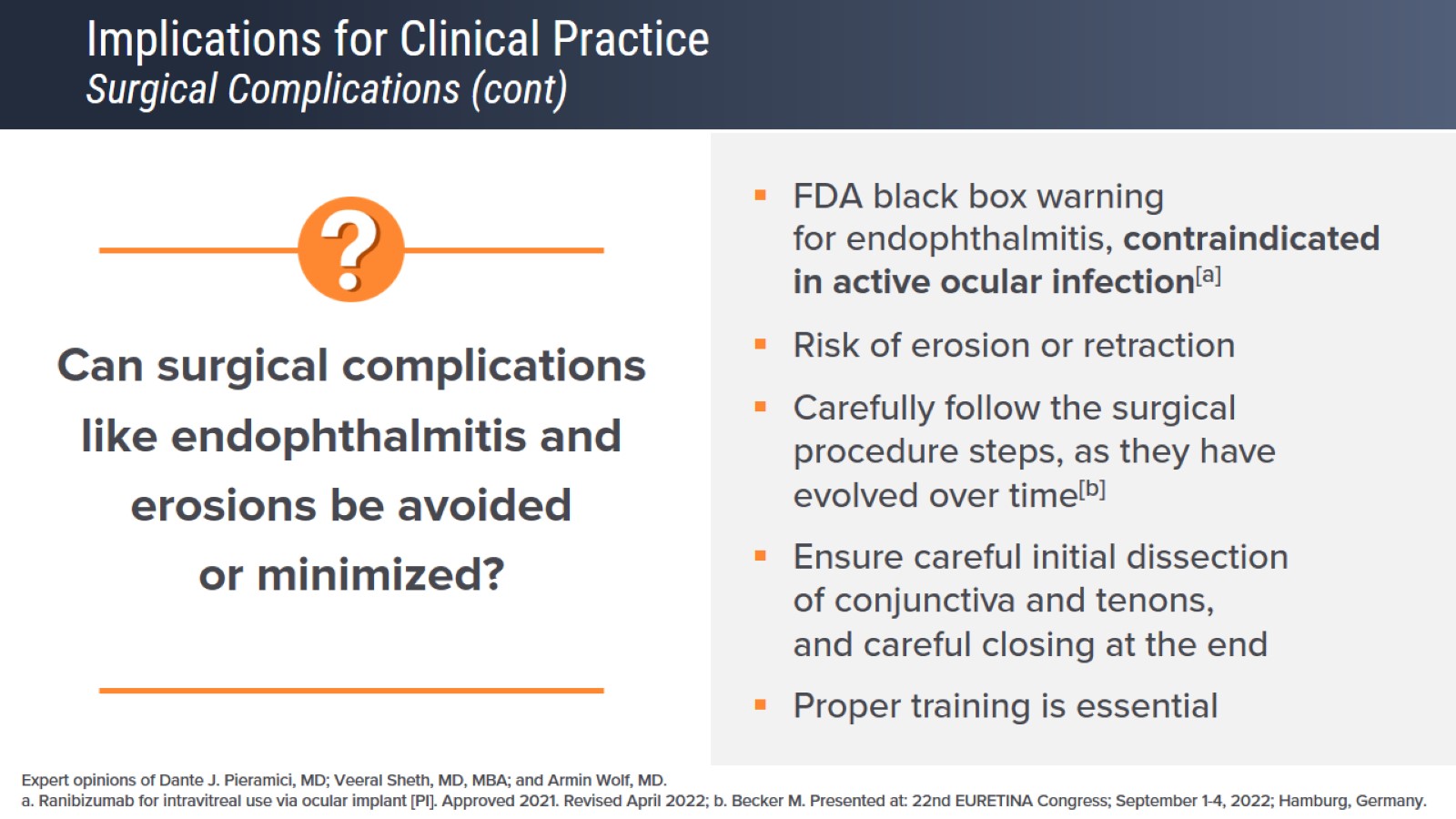 Implications for Clinical PracticeSurgical Complications (cont)
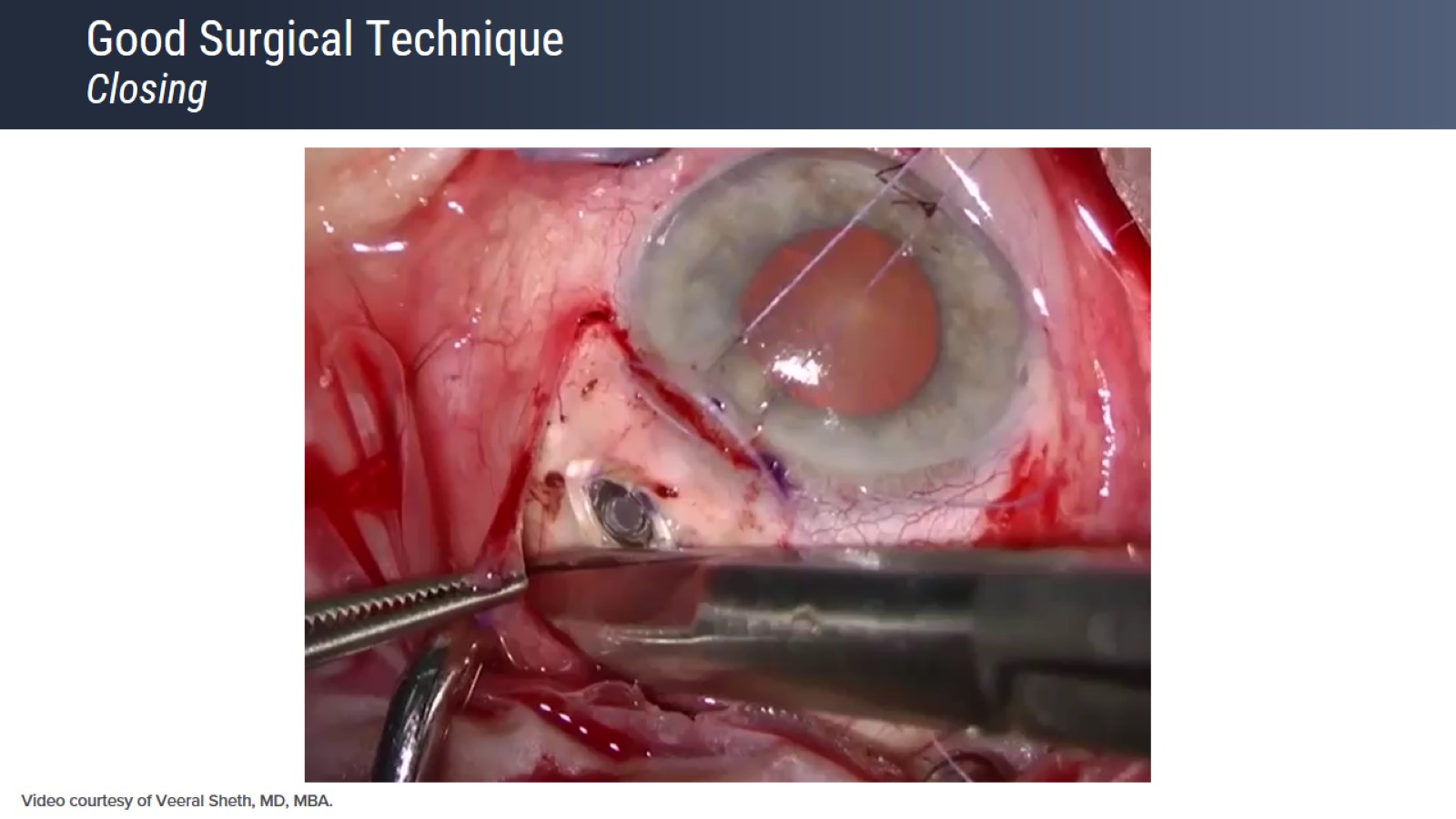 Good Surgical TechniqueClosing
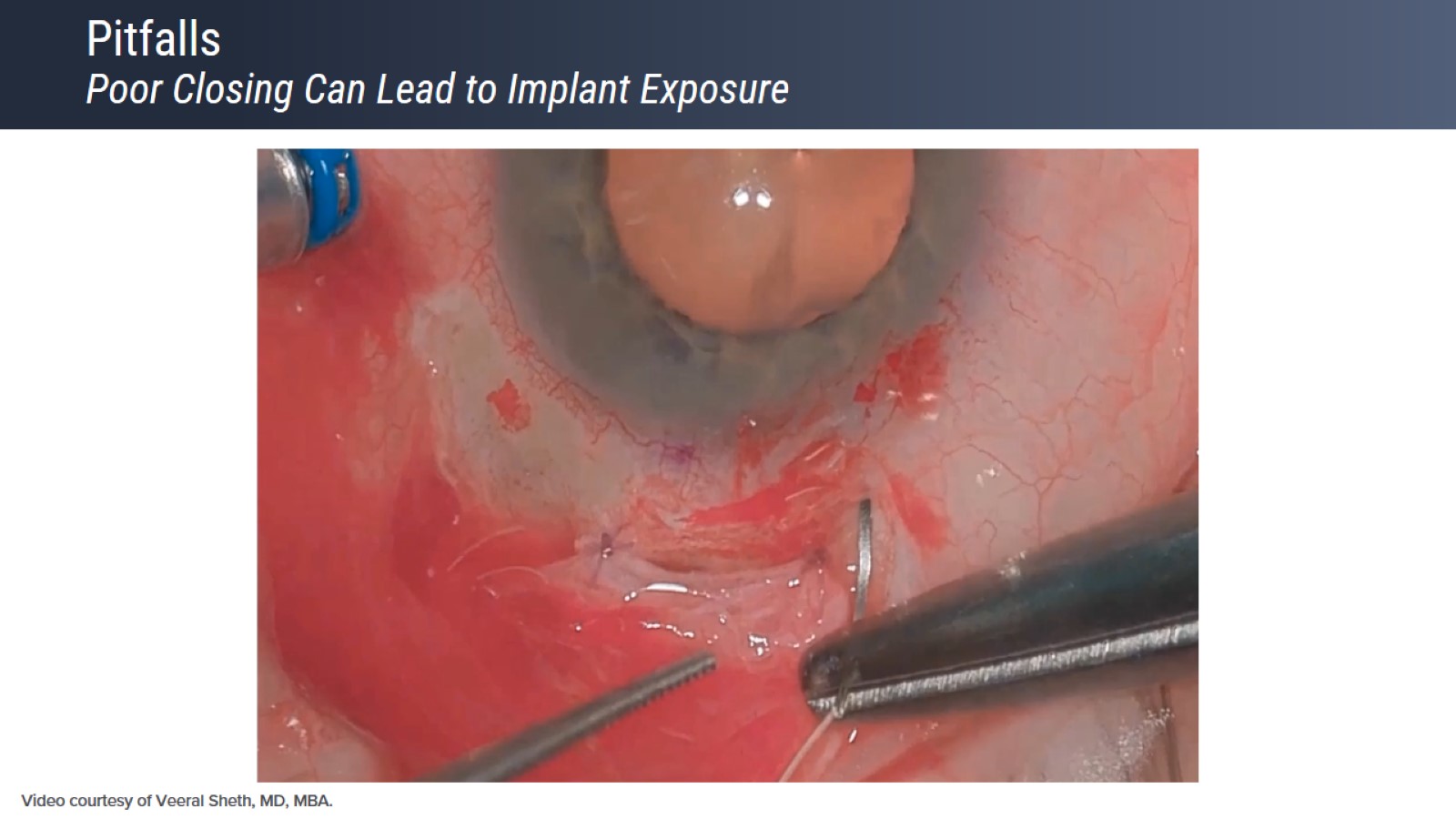 PitfallsPoor Closing Can Lead to Implant Exposure
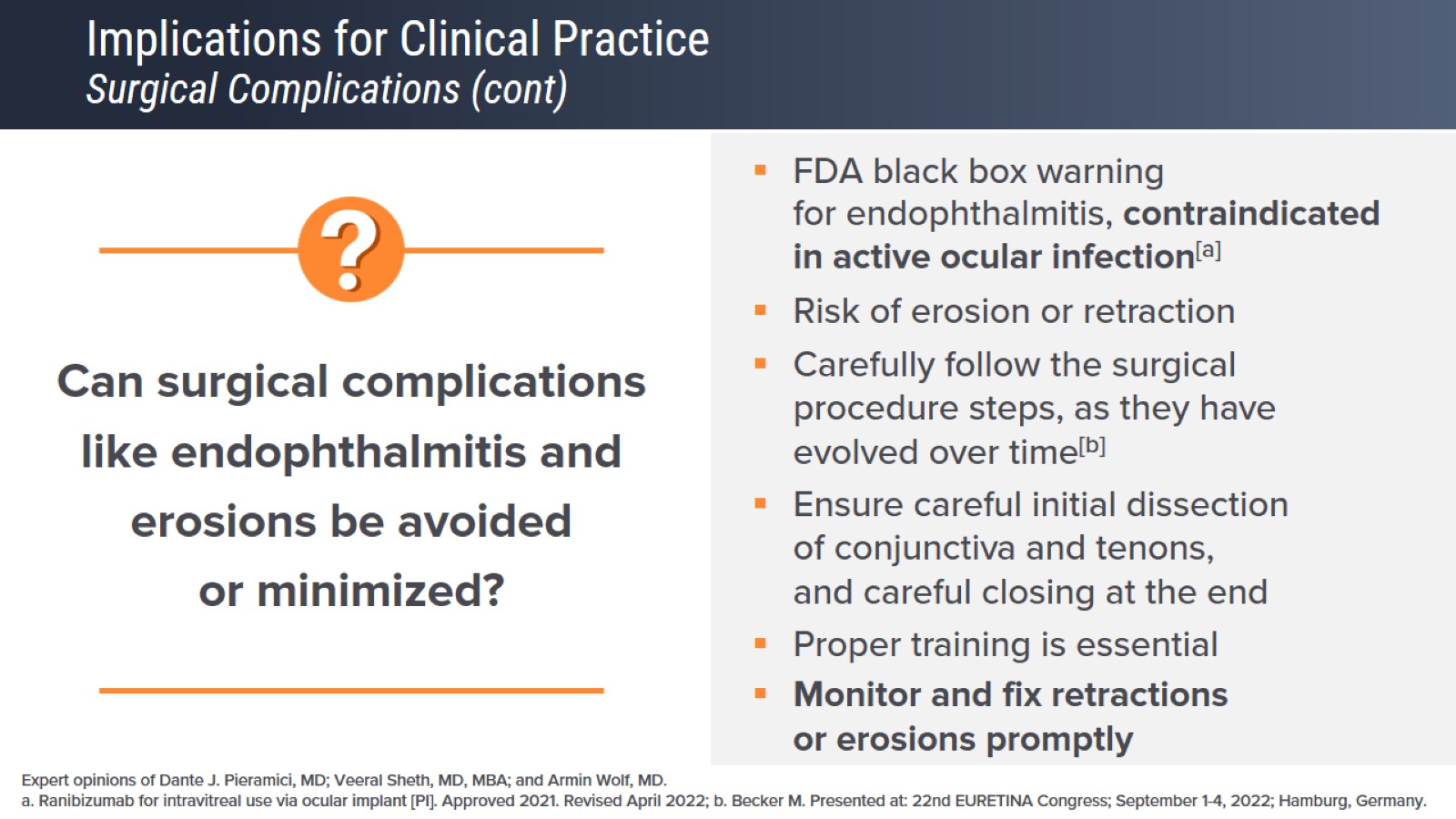 Implications for Clinical PracticeSurgical Complications (cont)
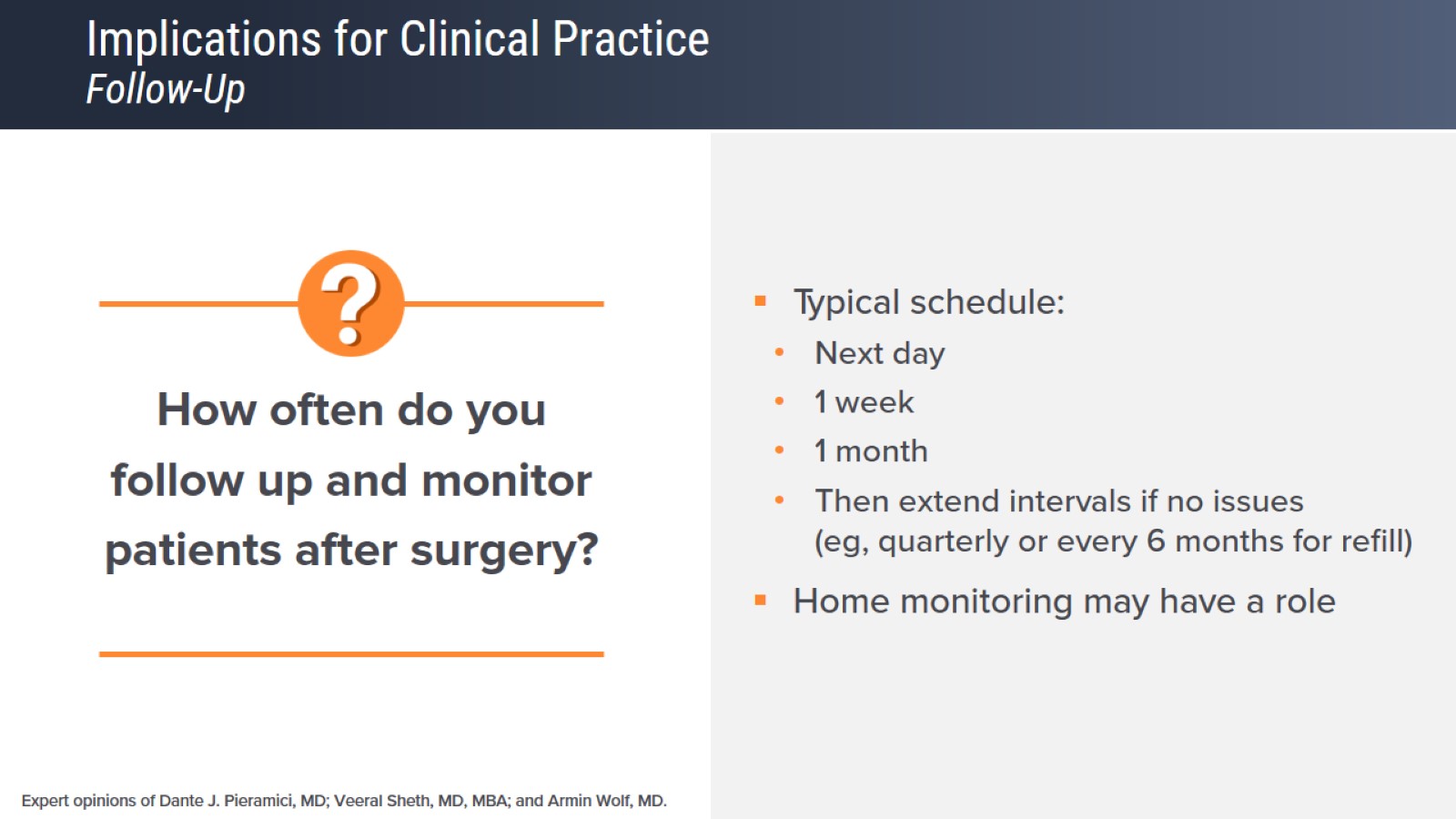 Implications for Clinical PracticeFollow-Up
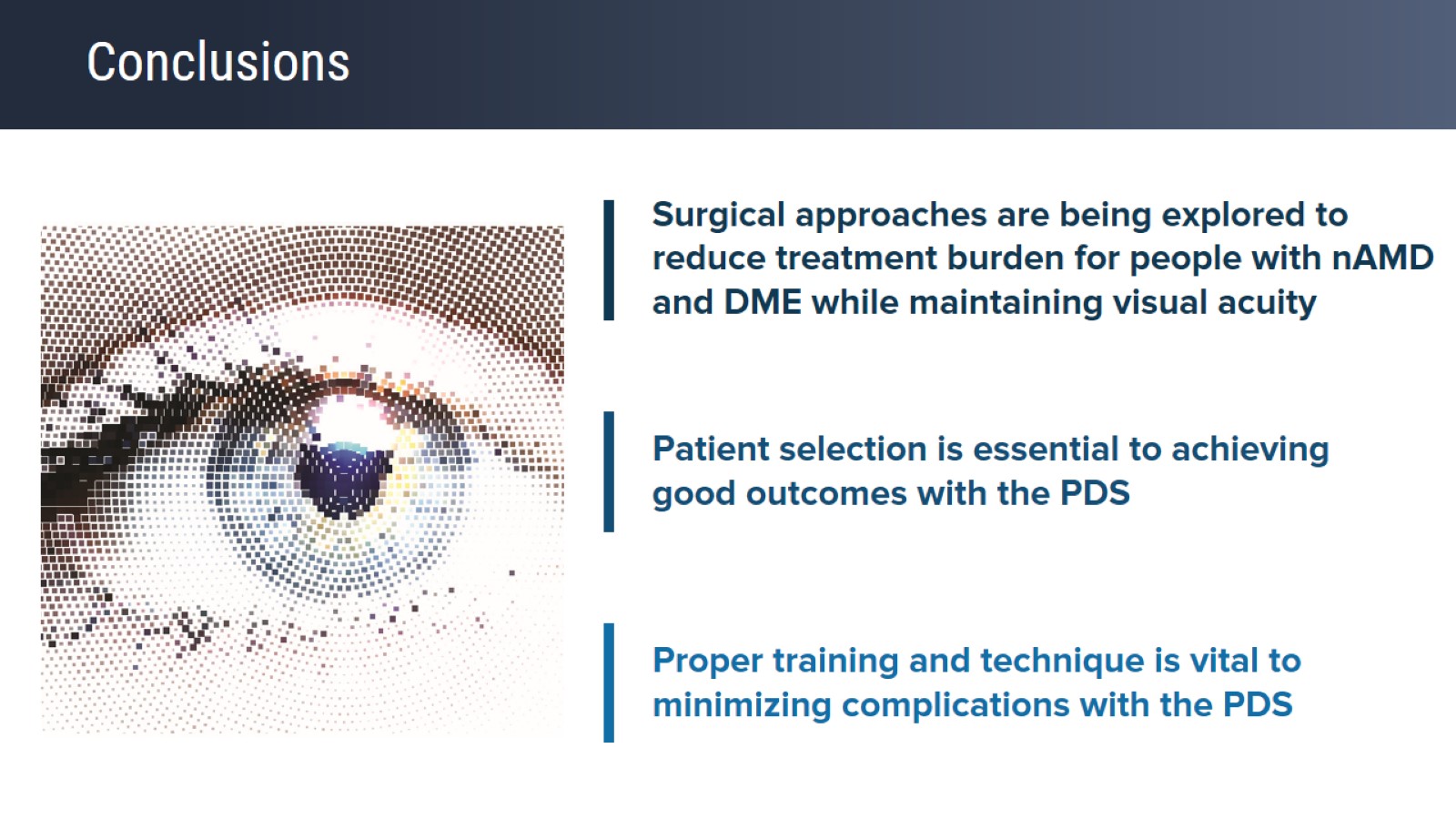 Conclusions
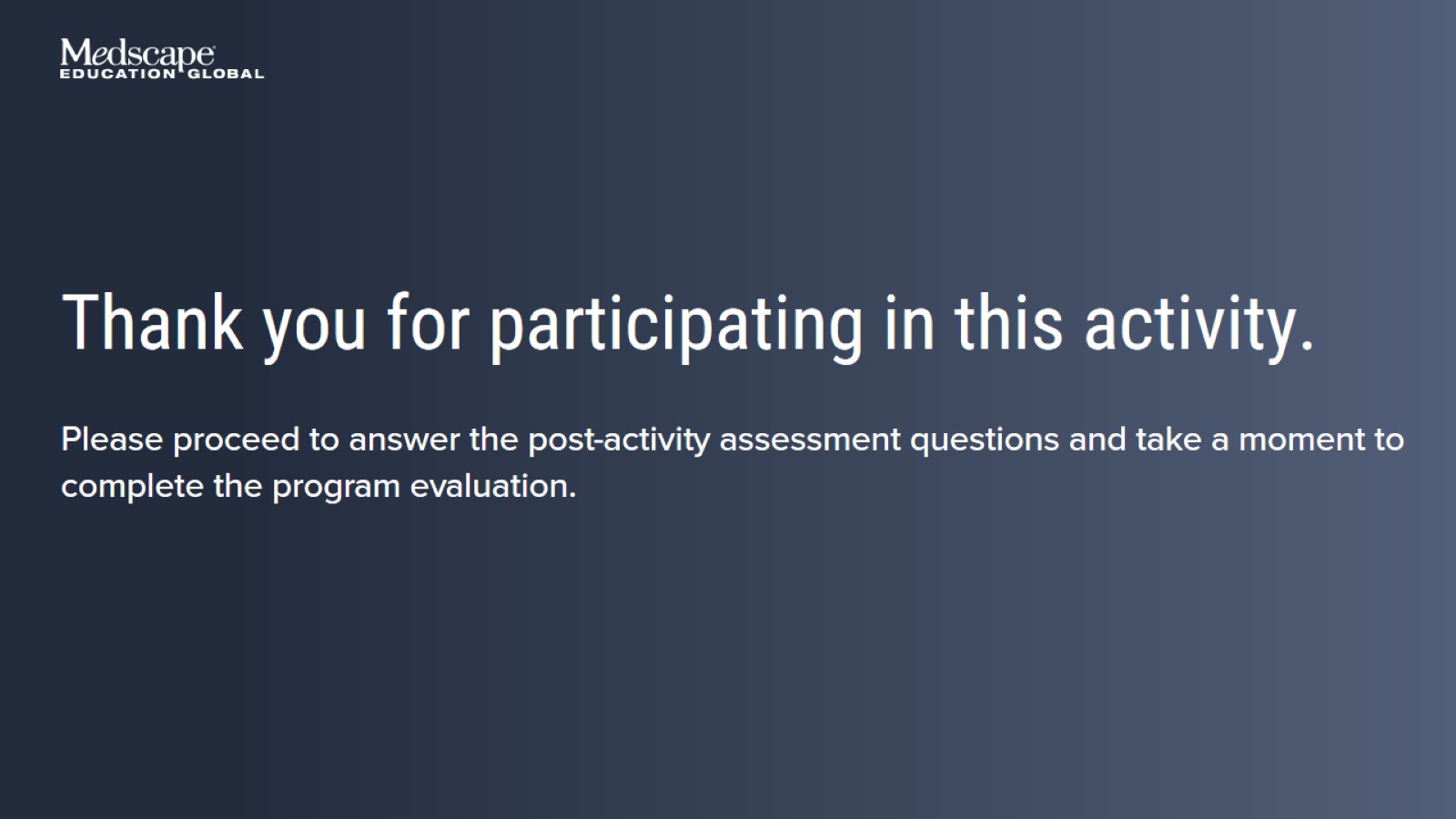